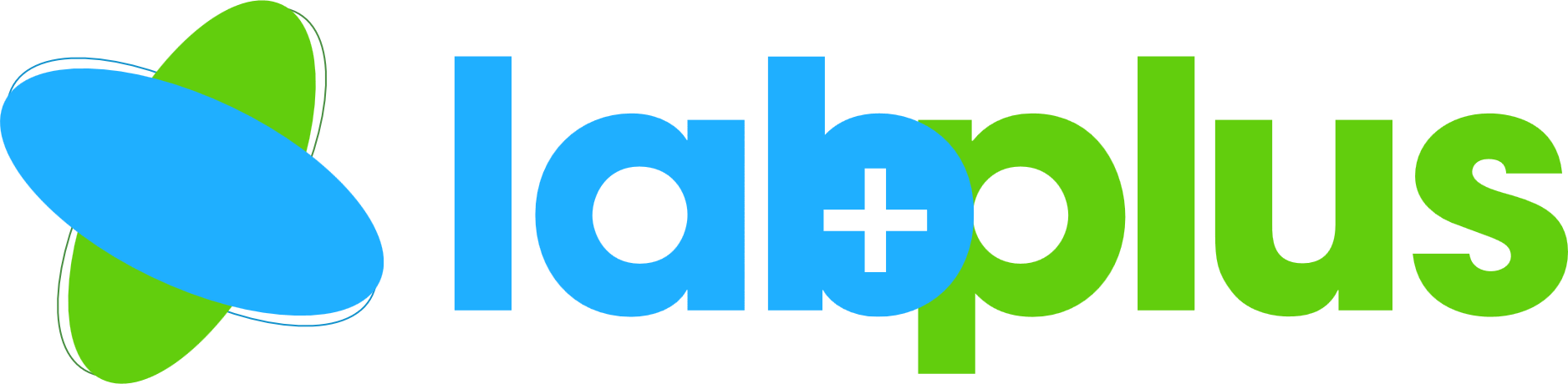 LOGICIEL DE GESTION DE L’INFORMATION
Au service des laboratoires LABPLUS depuis 1994
Engagement envers notre Clientèle
Excellence des Services 
Maintenance, Amélioration et Développement de produits
LABPLUS
Avantages
Gain de productivité
Amélioration de la précision et de la cohérence des données
Accès rapide et ouvert à la qualité information
Mieux utiliser les ressources
Agilité accrue
2
Architecture d’un système LabPlus
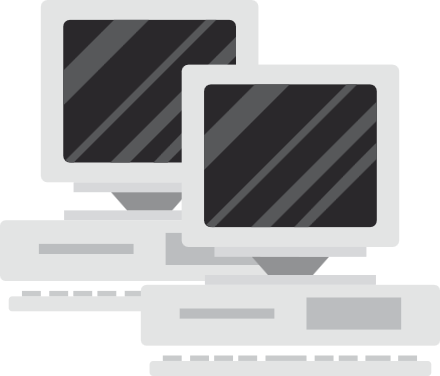 Serveur LabPlus
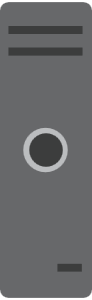 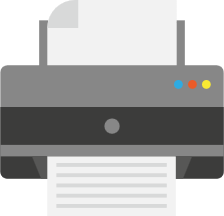 Station LabPlus client
Systèmes externes au laboratoire et autres outils clients
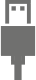 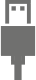 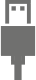 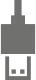 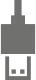 LAN - Laboratoire
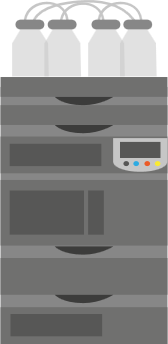 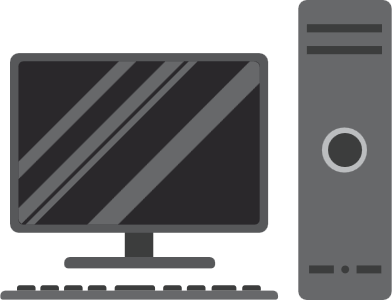 Station de travail
3
Cycle d’information LabPlus
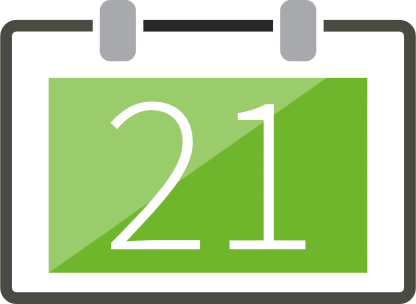 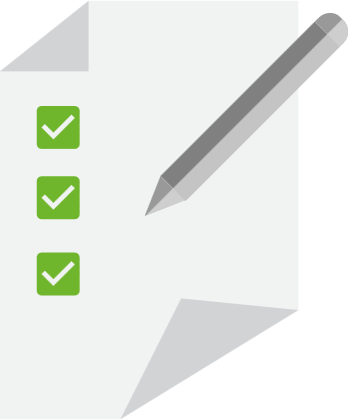 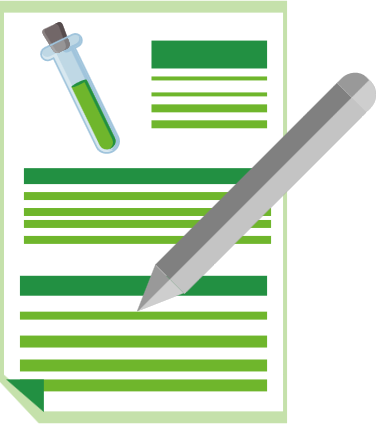 Planification du travail
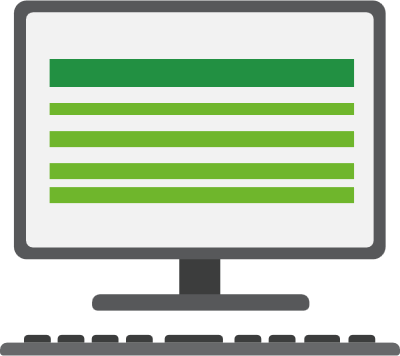 Validation des résultats
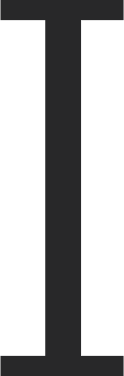 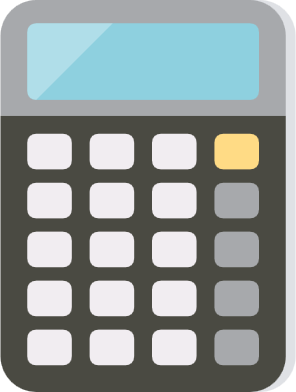 Inscription des échantillons
(automatique ou manuelle)
Utilisation de l’information
Saisie manuelle ou automatique des résultats d’analyse
Calcul et traitement des valeurs
4
Test, paramètre et échantillon
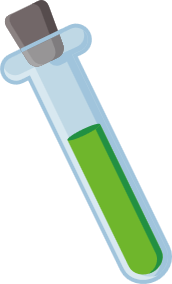 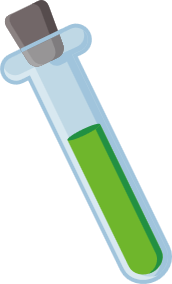 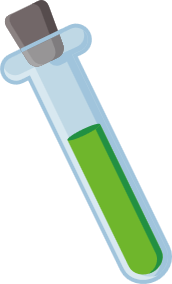 Liste des échantillons
Échantillon 1
Échantillon 3
Échantillon 2
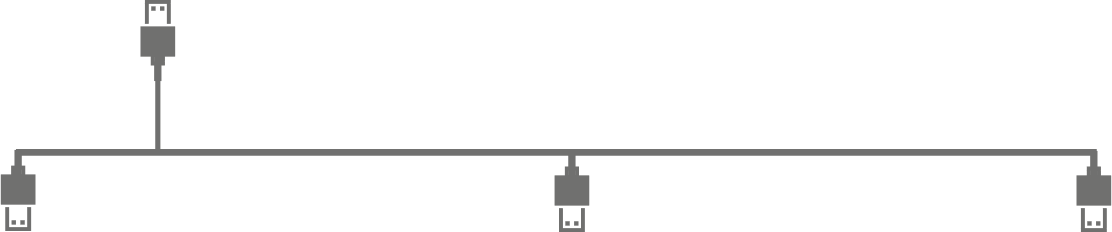 Méthode
Méthode / Échantillon 2
Méthode / Échantillon 3
Méthode / Échantillon 1
Liste des méthodes
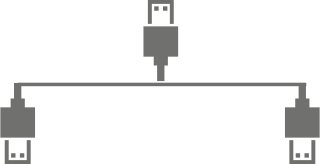 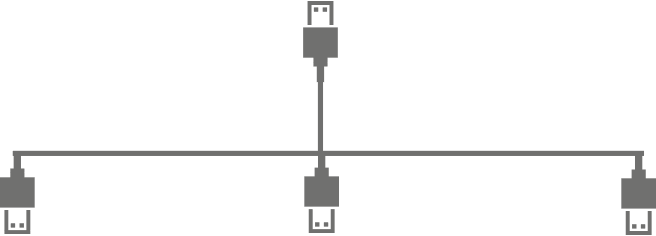 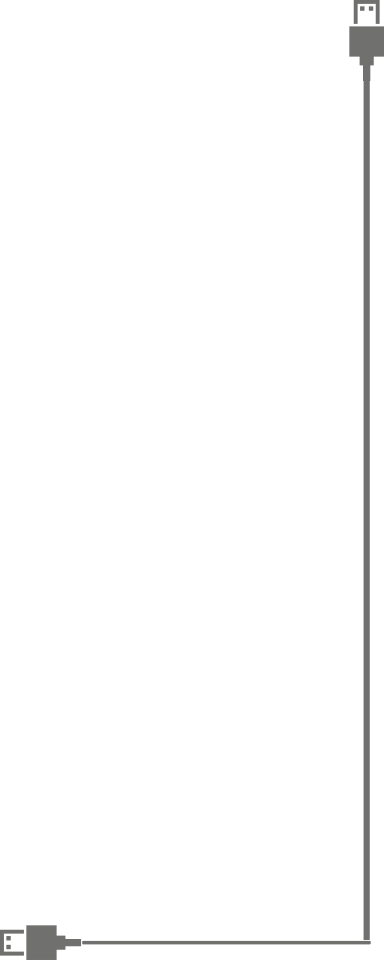 Test
Test
Résultat 1
Résultat 2
Résultat 3
Résultats d’analyses
Unité de plus bas niveau de LabPlus 
(valeur numérique, scientifique ou texte)
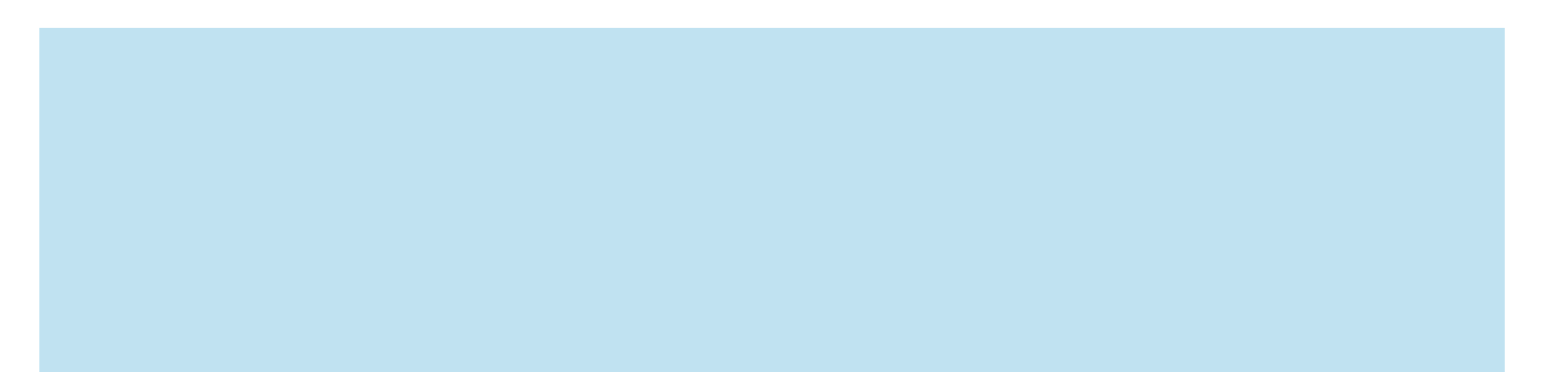 Super-paramètre
(regroupement)
La combinaison Paramètre-test est unique.
5
Concept du système LabPlus
Traçabilité
Multi-site, département, Laboratoire
Suivi du cycle de traitement d’un échantillon;
Validation des résultats hors spécification;
Portail client (eLabplus)
Diminution des saisies de résultats en double;
Contrôle du risqué d’erreur.
6
Exemple d’utilisation
Inscription
Analyse du coût de la solution
Pour naviguer entre les applications, les échantillons et les analyses, vous devez consulter une application. Il y a plusieurs façons d’enregistrer des échantillons:
Le prix varie selon les critères suivants:
• Automatique: Lors de l’utilisation du planificateur de tâches à l’aide de plug-ins ou de modèles.
• Nombre de techniciens;
• Nombre d’instrument à configurer;
• Interface avec un autre système;
• Portail Clients;
• Nombre de types de laboratoires (bio, chimie ...)
• Nombre d’analyses et de tests à configurer.
• Automatique: Lors de l’utilisation de l’interface LabPlus.
7
Domaines LabPlus
La fonctionnalité est accessible par les domaines. 
Le format XML est utilisé pour importer des données dans Labplus.
8
Domaines LabPlus (suite)
PlugIns
Définition de l’entreprise personnalisée
Règles et workflows
Événements disponibles pour divers opérations
Environnement de développement
Comporte un débogueur et utilitaire de traçage
Utilisez les plug-ins pour configurer des identifiants et plus encore !
9
FileWatcher : Interface de service Web
FileWatcher est un service qui exécute des fichiers de types XML provenant de différentes sources capable de générées un fichier XML.
Ces sources (LimsLink, Excel, Planificateur de tâches, etc.) conservent les fichiers XML dans un dossier identifié lors de la configuration de l’application.

À intervalles réguliers, le service consulte le dossier généralement appelé ‘’Entrée’’ et exécute tous les XML disponibles. Après son exécution, un XML est supprimé. 

Le résultat de l’exécution est sauvegardé dans un autre dossier également appelé ‘’Sortie’’.
10
Architecture logicielle
Serveur base de données

Windows 2012
SQL Server 2012
.NET Framework 4.5 et plus
Serveur web pour application

Windows 2012
IIS 7 et .NET Framework 4.5 et plus
Crystal Report Runtime (2013 et plus)
Poste de travail

Internet Explorer 6 ou plus récent (préférable IE 11)
Adobe Acrobat Reader (pour afficher les rapports PDF)
Microsoft Office ou Viewers (pour afficher les rapports Excel et Word)
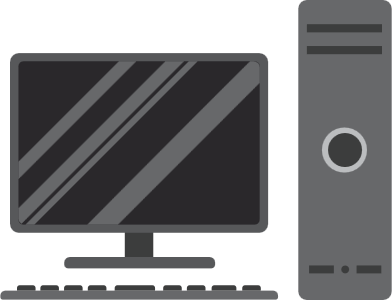 11
Architecture physique
Stations client
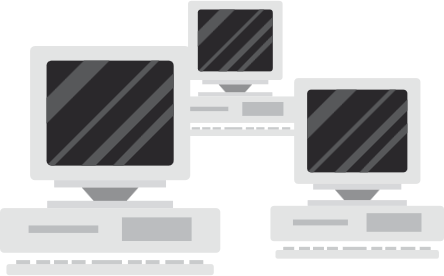 Instruments Lab
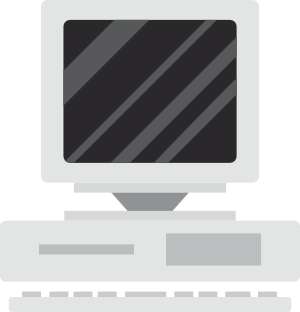 Web browser
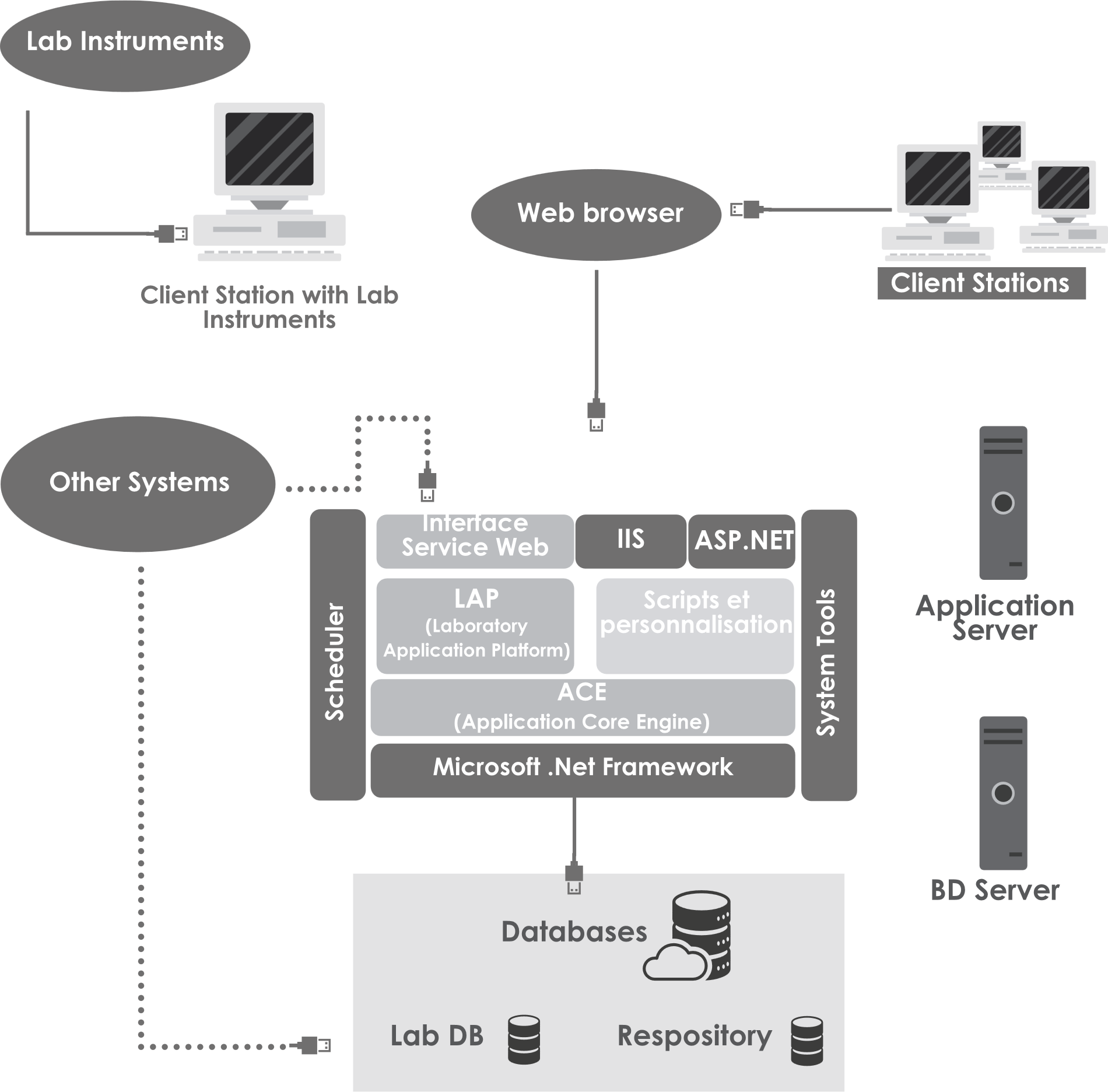 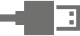 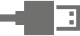 Station client  avec instruments Lab
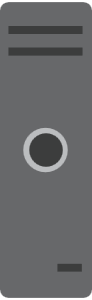 ASP.NET
Interface Service Web
ILS
LAP 
(Laboratory Application Platform)
Scripts et personnalisation
Autre Systèmes
Planificateur
Outils de système
ACE
(Application Core Engine)
Serveur d’Application
Microsoft.Net Framework
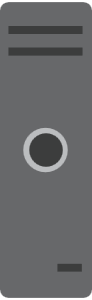 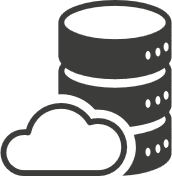 Base de données
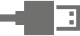 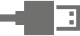 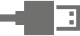 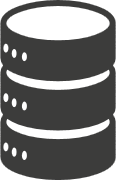 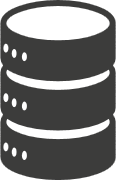 Dépôt
BD Lab
Serveur BD
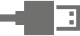 12
Requêtes de données
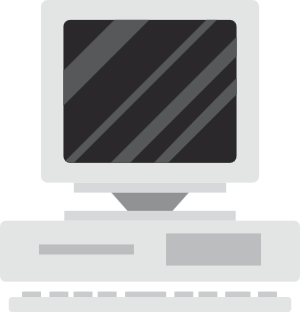 Un outil simple pour créer des requêtes utilisant toutes les Entités et les Attributs du système; il suffit de choisir parmi les listes déroulantes!
Analyse
Enregistrement; consiste en une requête, ses échantillons et ses analyses
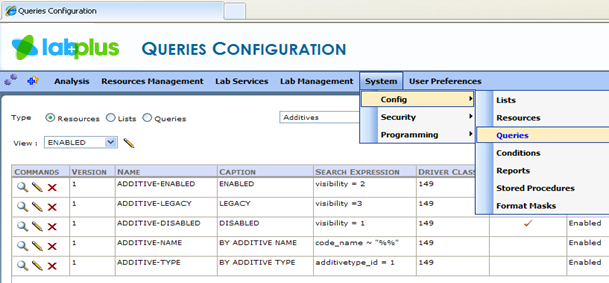 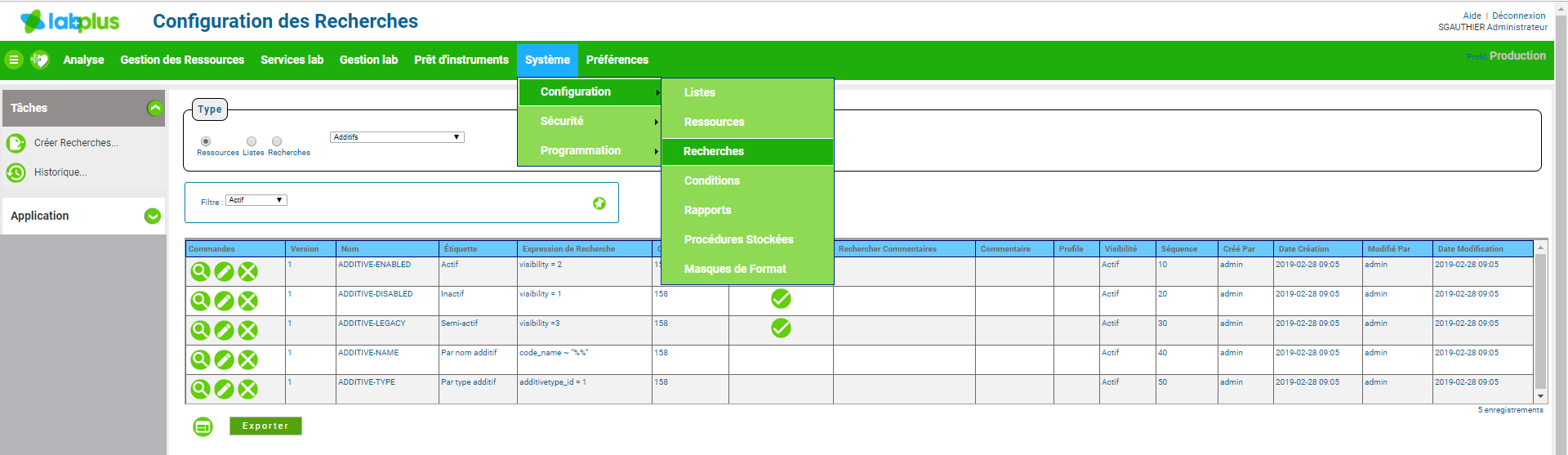 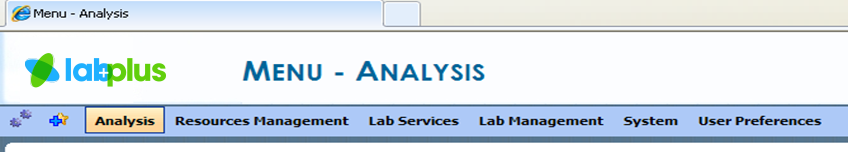 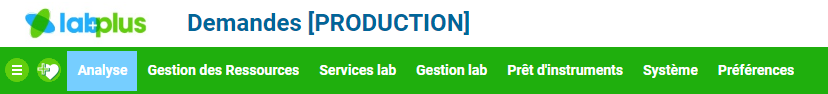 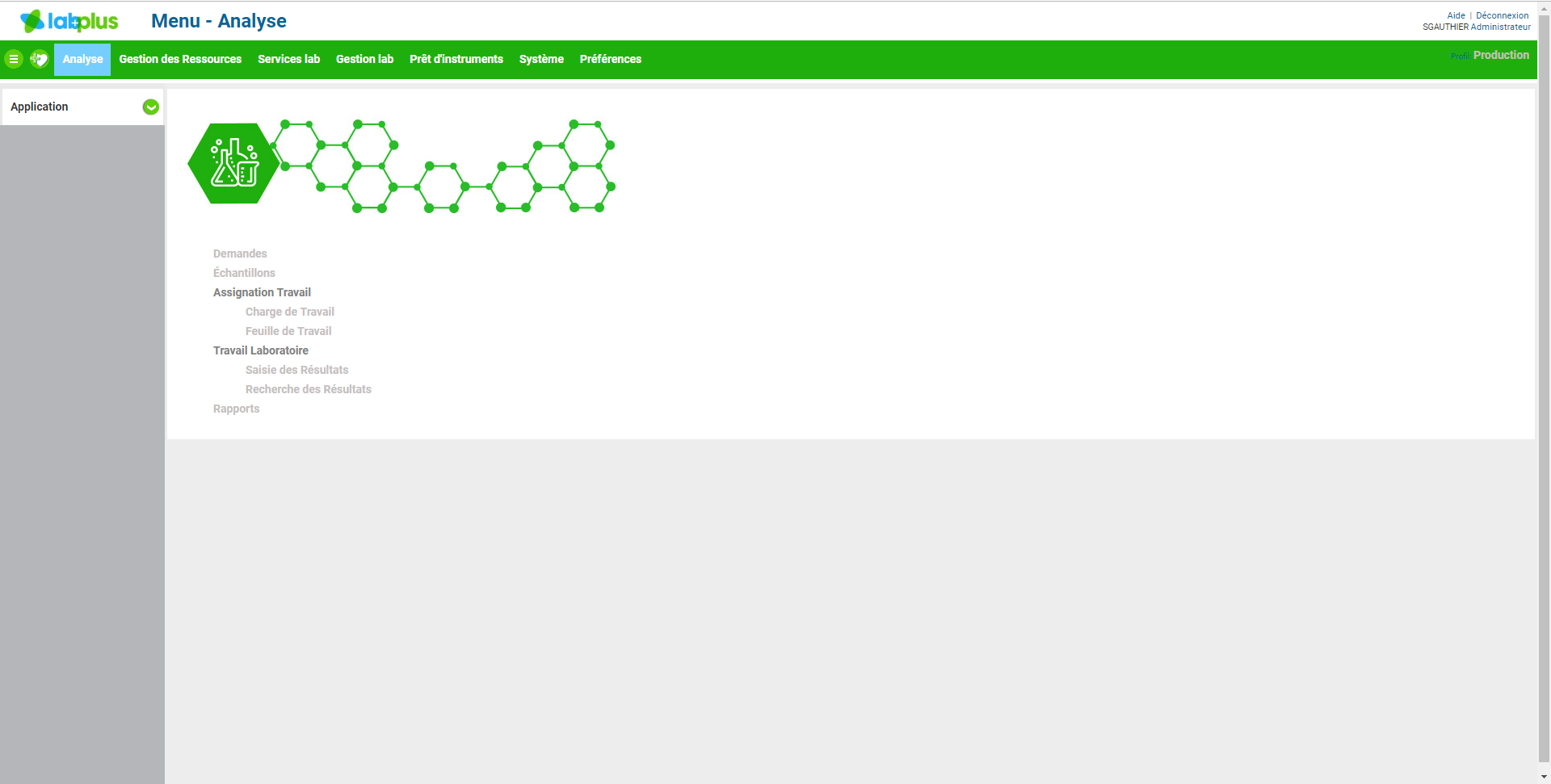 Il est facile de créer un modèle de requête pour des listes, des ressources et même des requêtes!
13
Requêtes de données (suite)
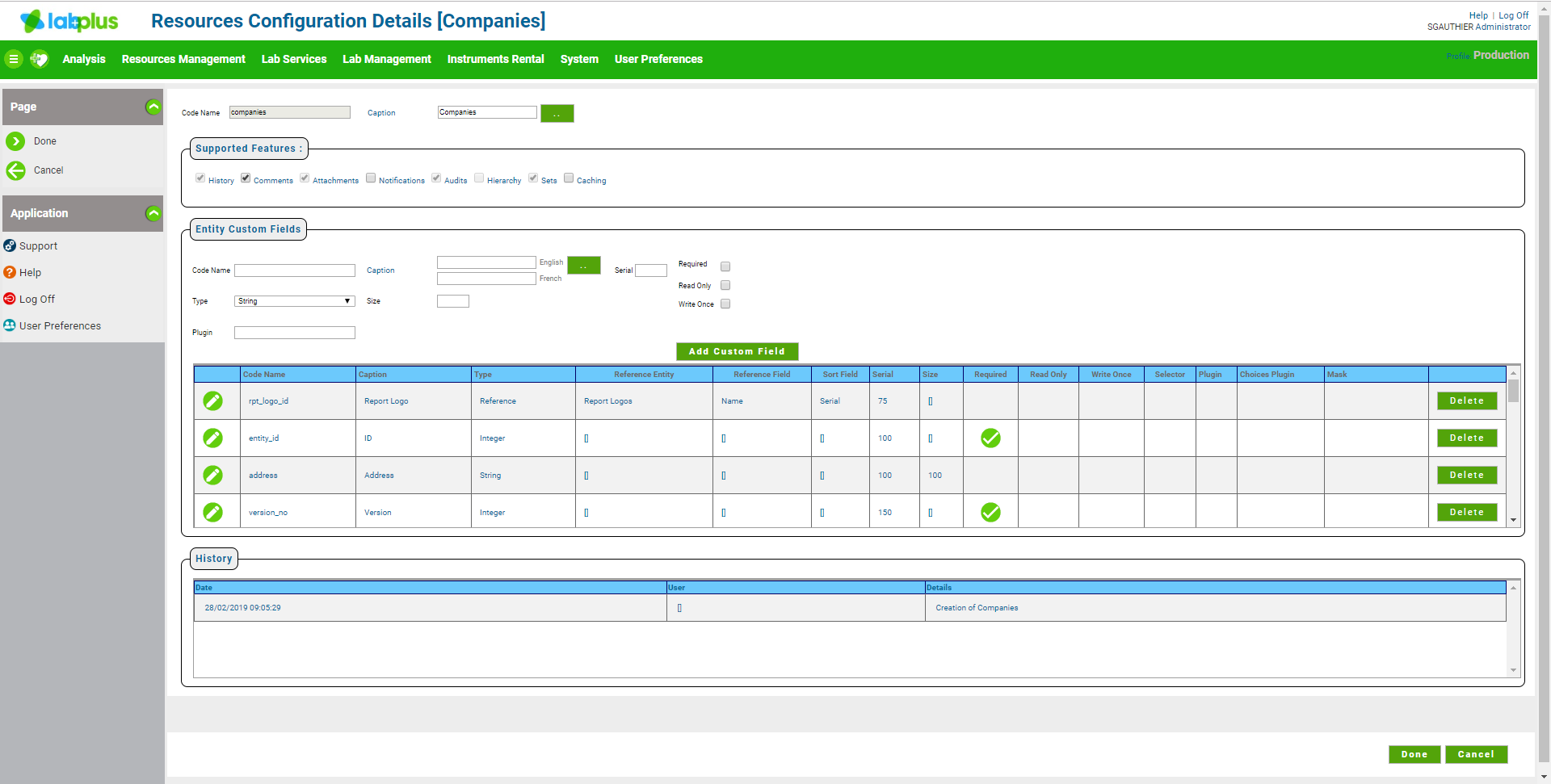 Configurer les données
Ajouter et éditer des listes et leurs attributs,
Trier les données, Utiliser différents types de champs,
Données de référence de toute autre liste existante,
Gérer des données ‘’obligatoires’’ ou ‘’en lecture seulement’’ et bien plus encore !
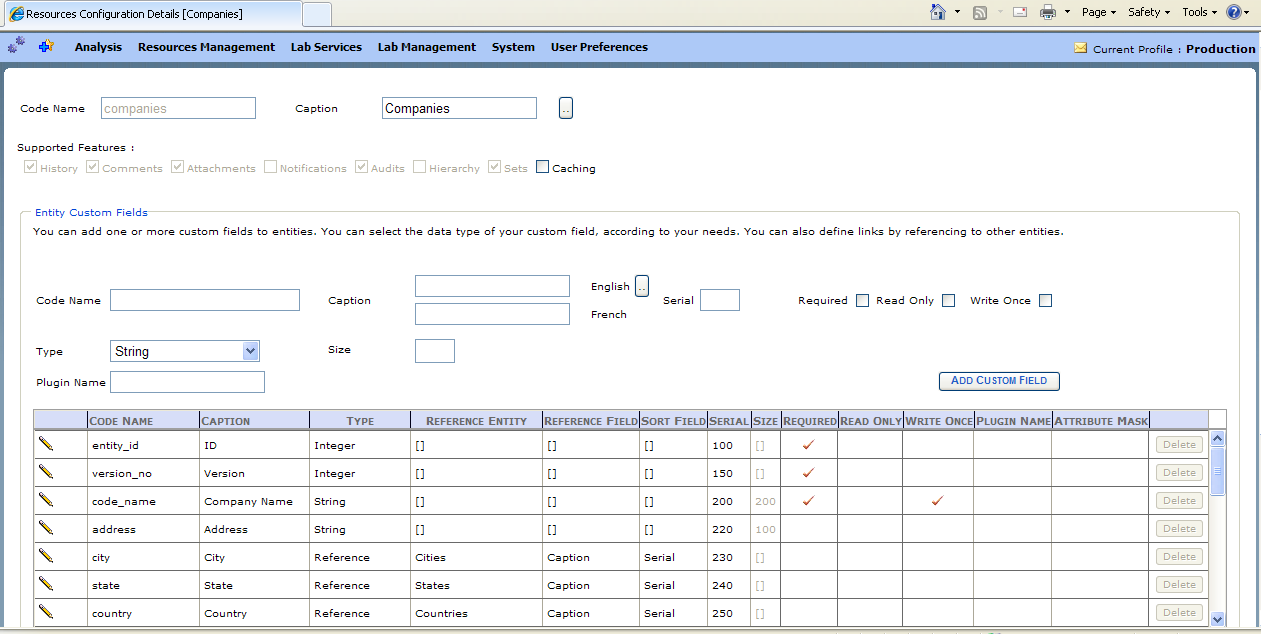 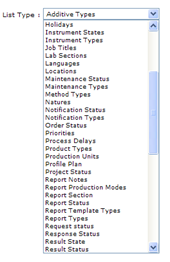 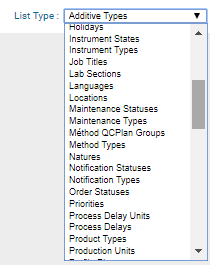 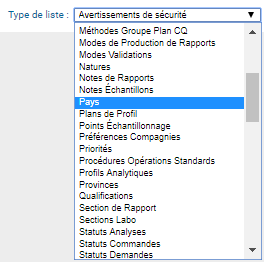 14
Les données
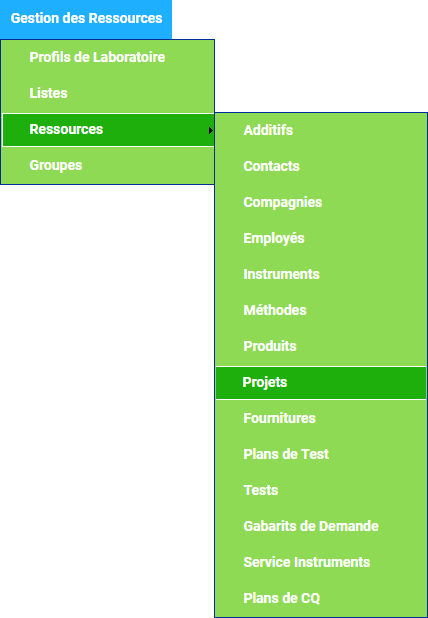 Obtenir des données
Choisissez une entité, choisissez un modèle de requête et complétez les critères.
Exportation des données
Les données peuvent être exportées en utilisant directement à partir de n’importe quel écran en un seul clic.
Les données choisies sont exportées vers MS-Excel au format « .csv ».
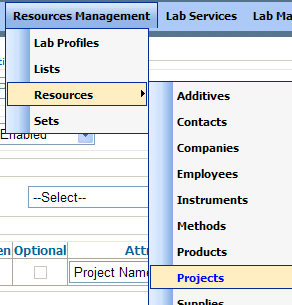 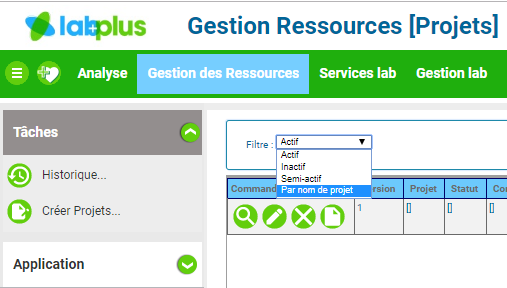 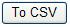 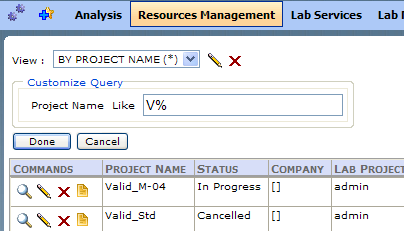 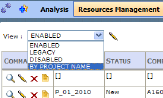 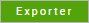 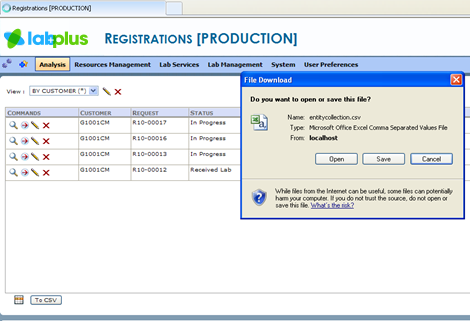 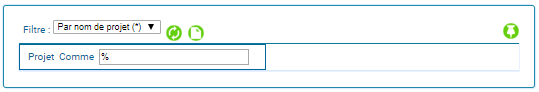 Reporter des données
Les données sont rapportées à l’aide de modèles de rapport
Formats de rapport: Adobe, MS-Word, MS-Excel
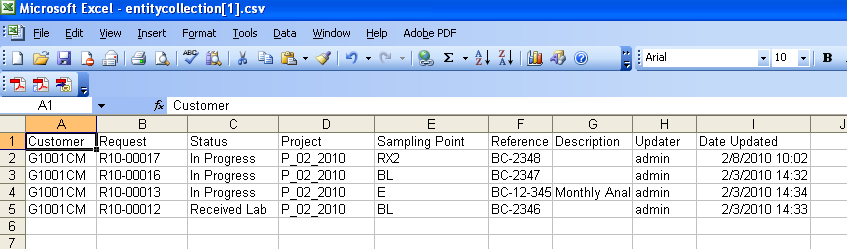 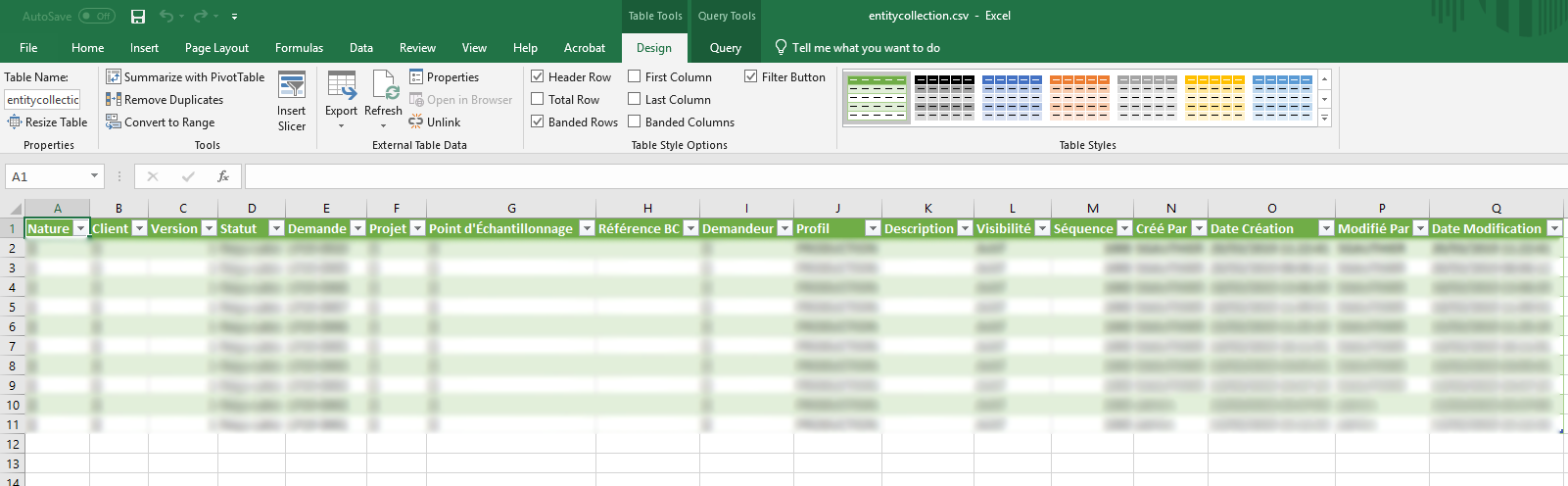 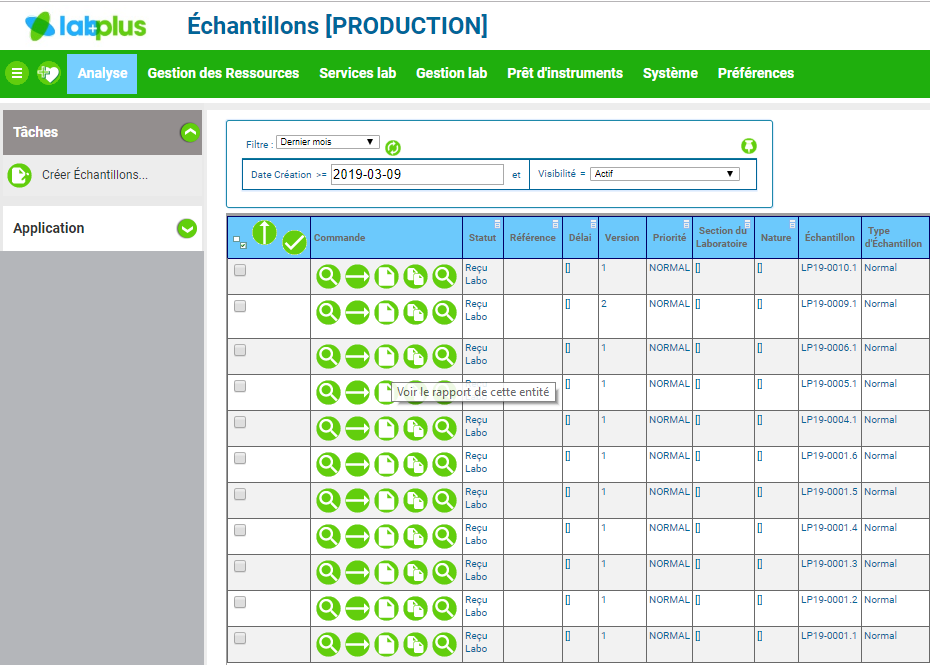 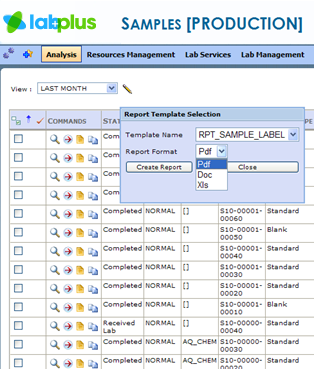 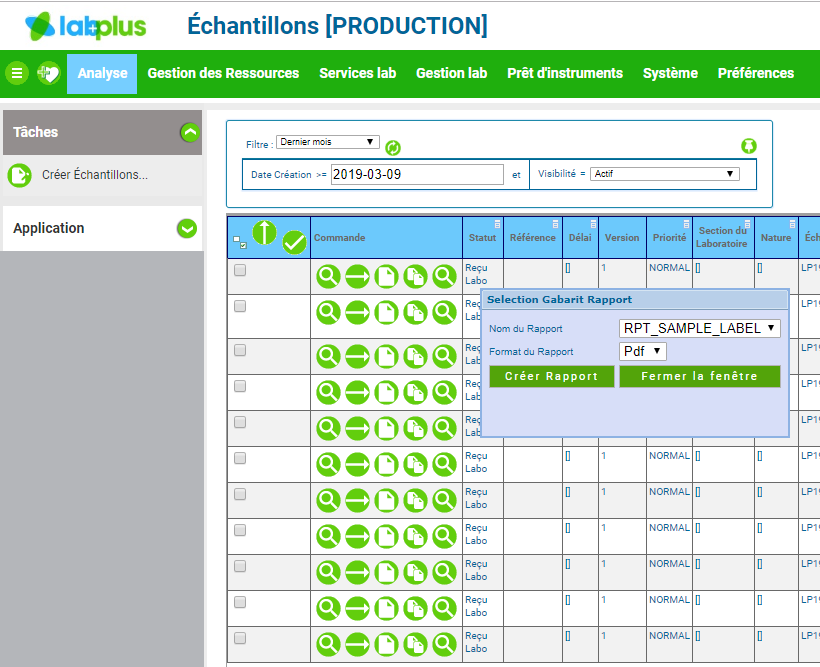 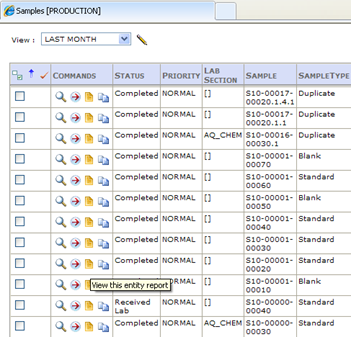 15
Configurer
Fréquence de test / méthode
La configuration des plans de test automatise les tests de routine!
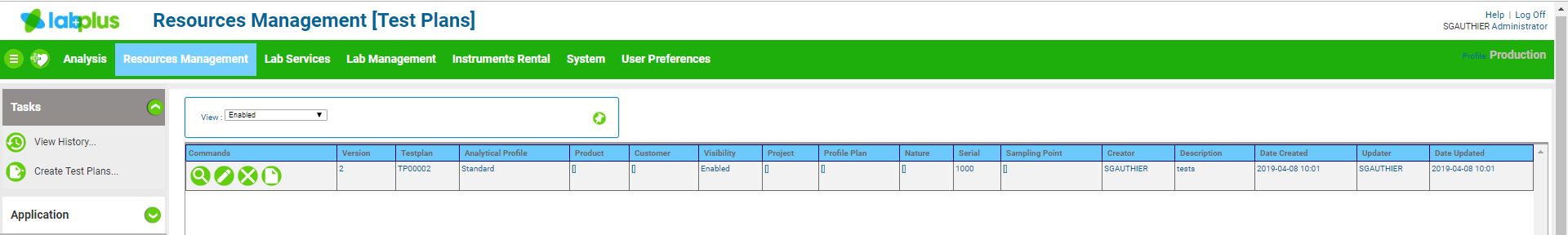 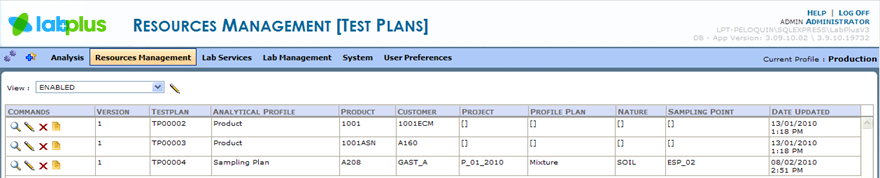 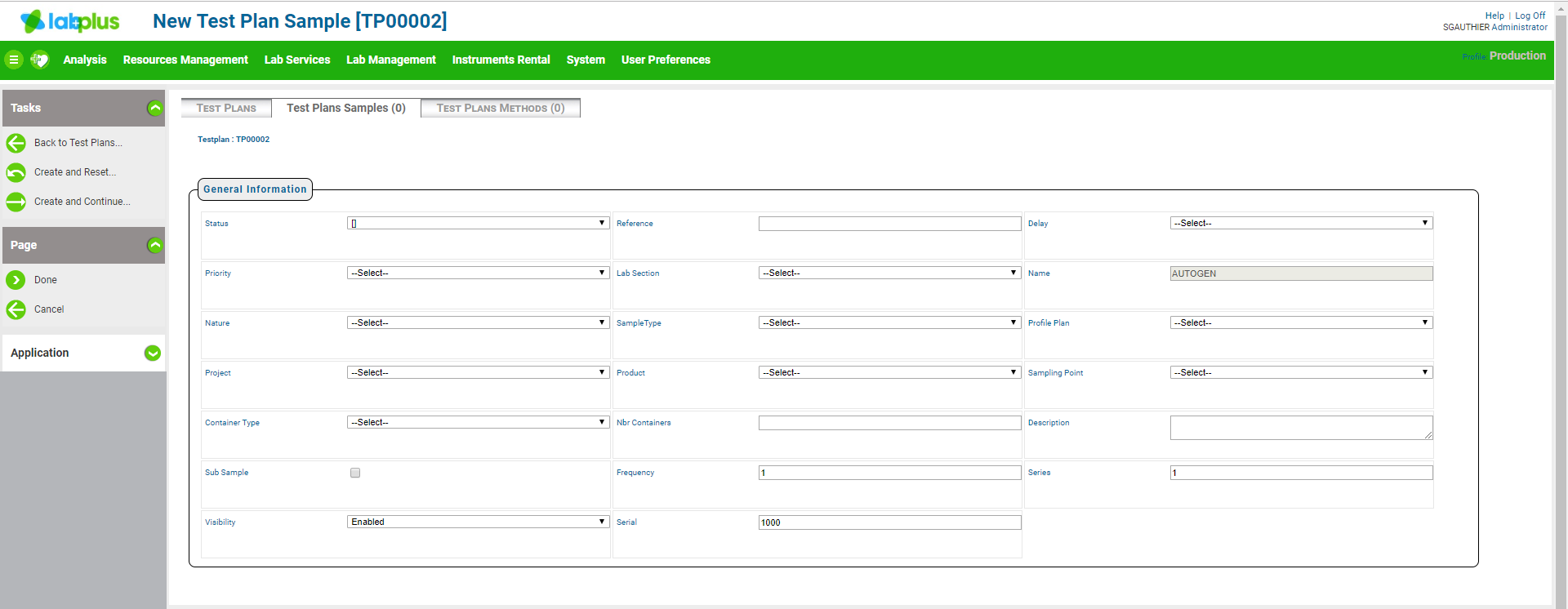 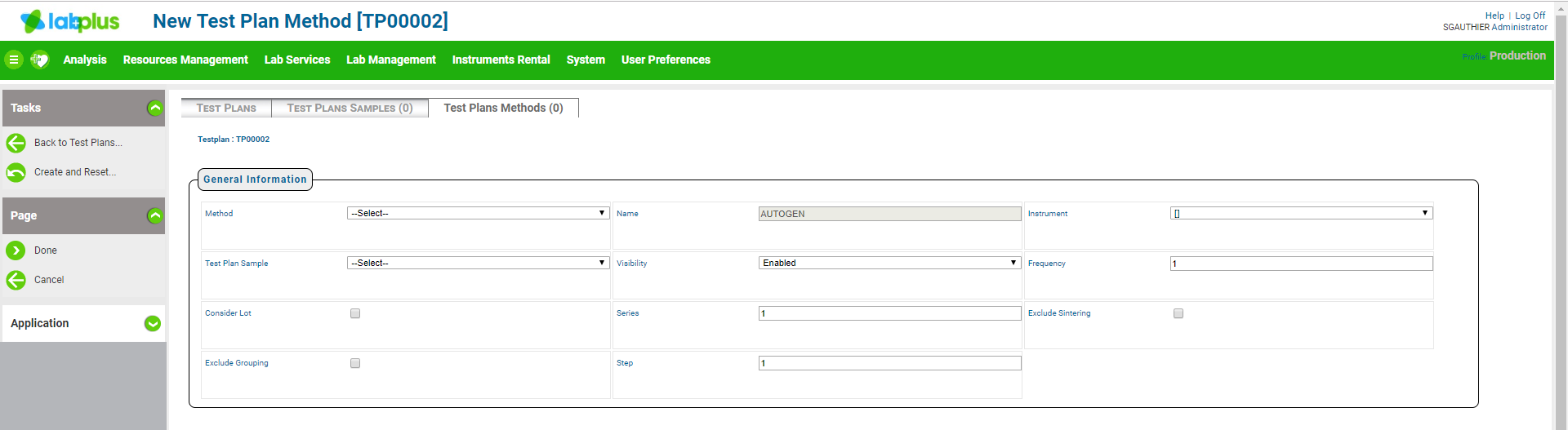 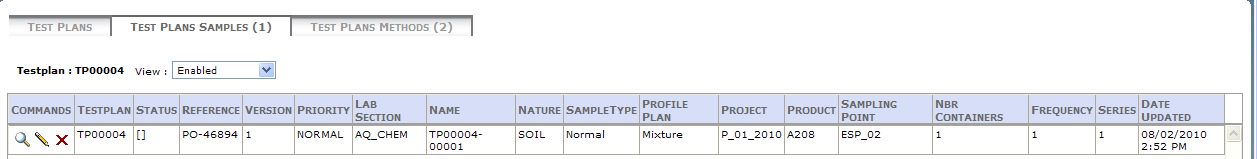 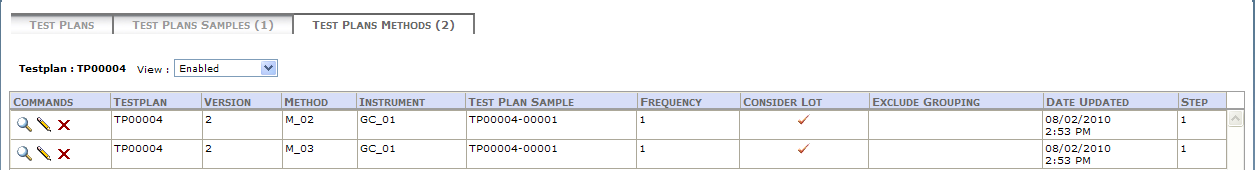 16
Configurer (suite)
Ressources
Comme une méthode analytique - décrivez simplement la méthode, ses tests, ses validations et ses plans de CQ!
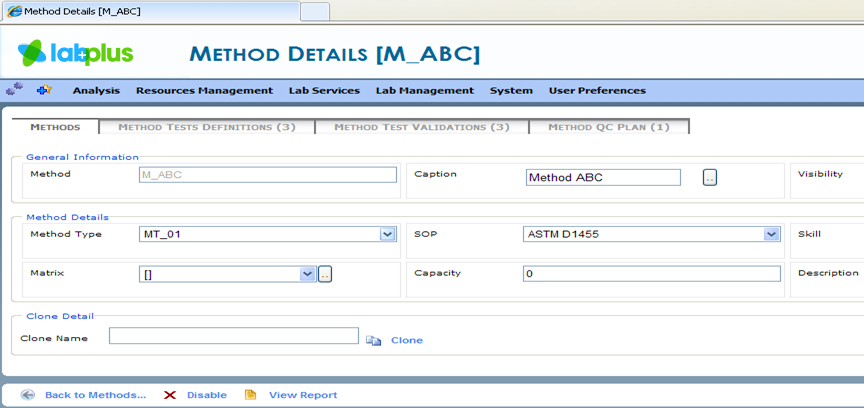 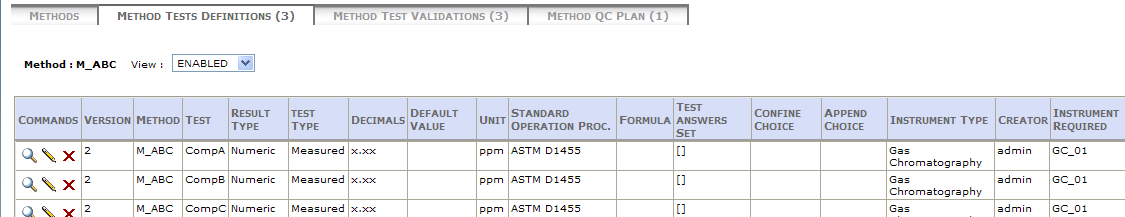 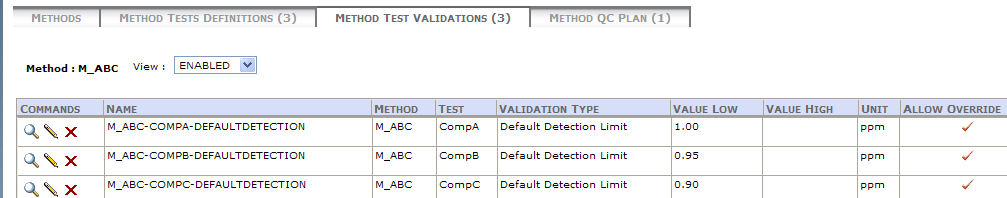 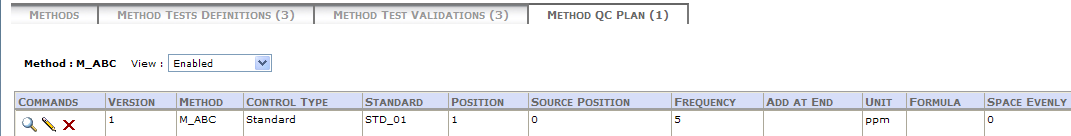 17
Configurer (suite)
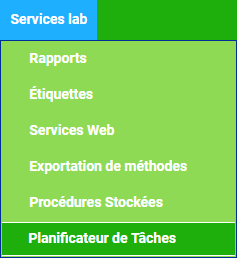 Gestion des appareils
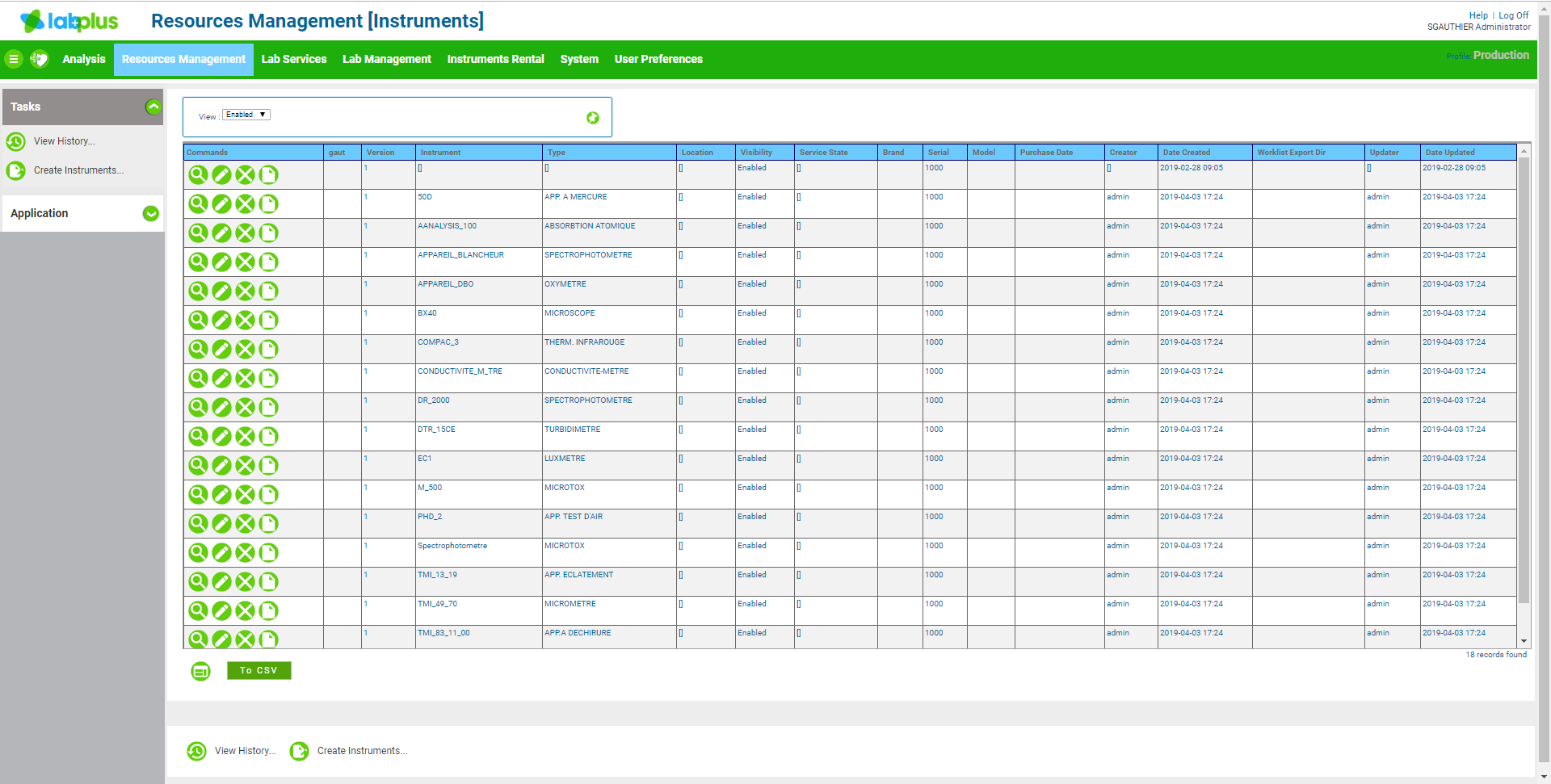 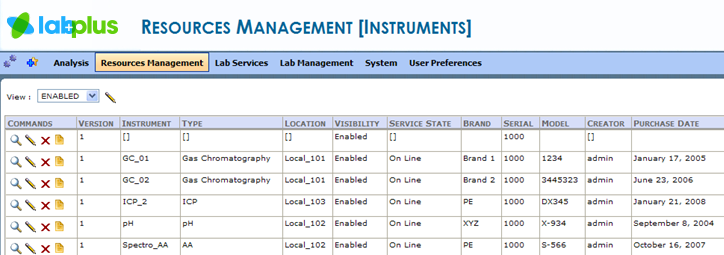 Entretien des instruments
Configurez les instruments et leur planning de maintenance.
Utiliser le Planificateur de tâches LabPlus pour planifier la maintenance.
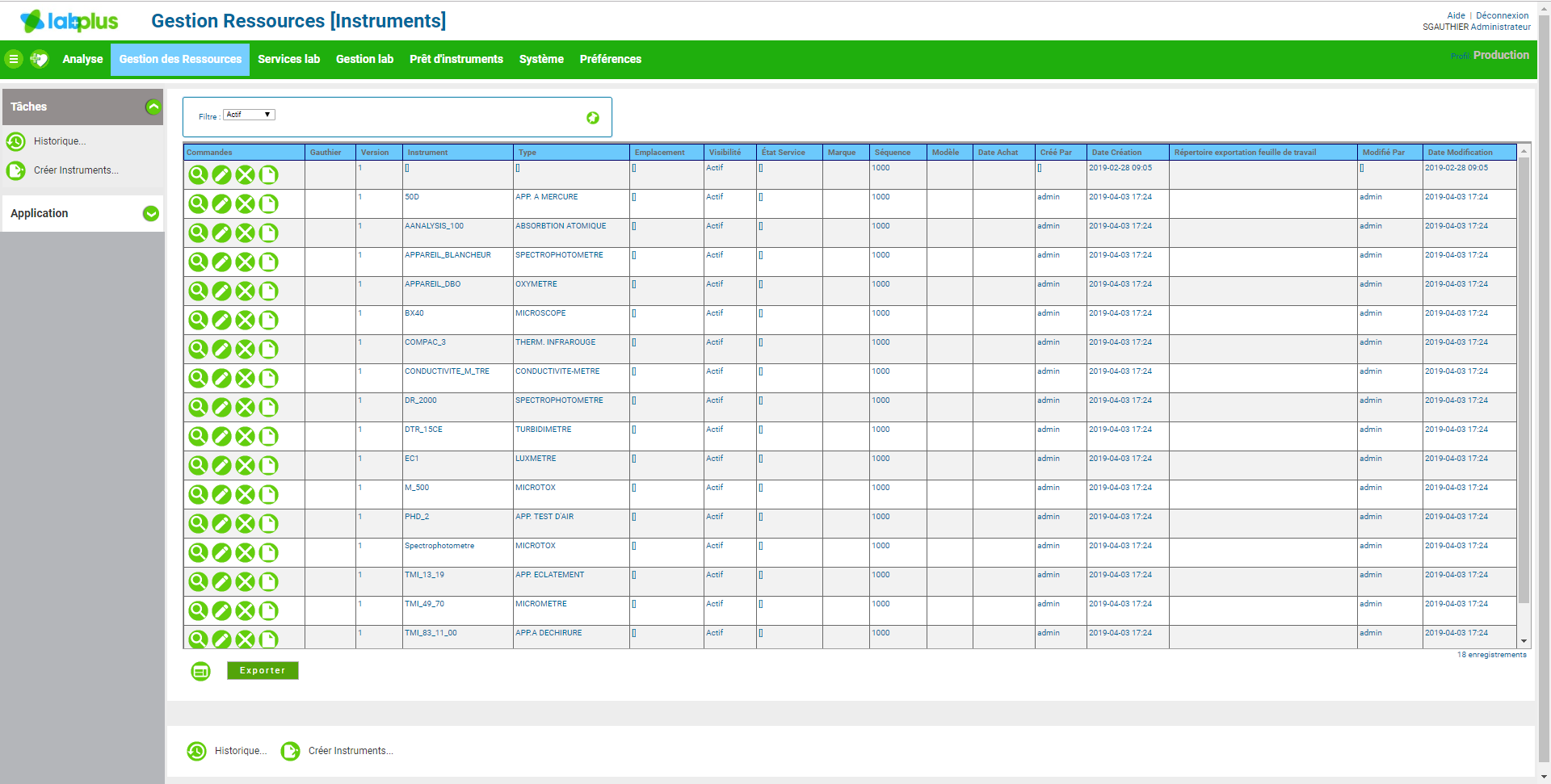 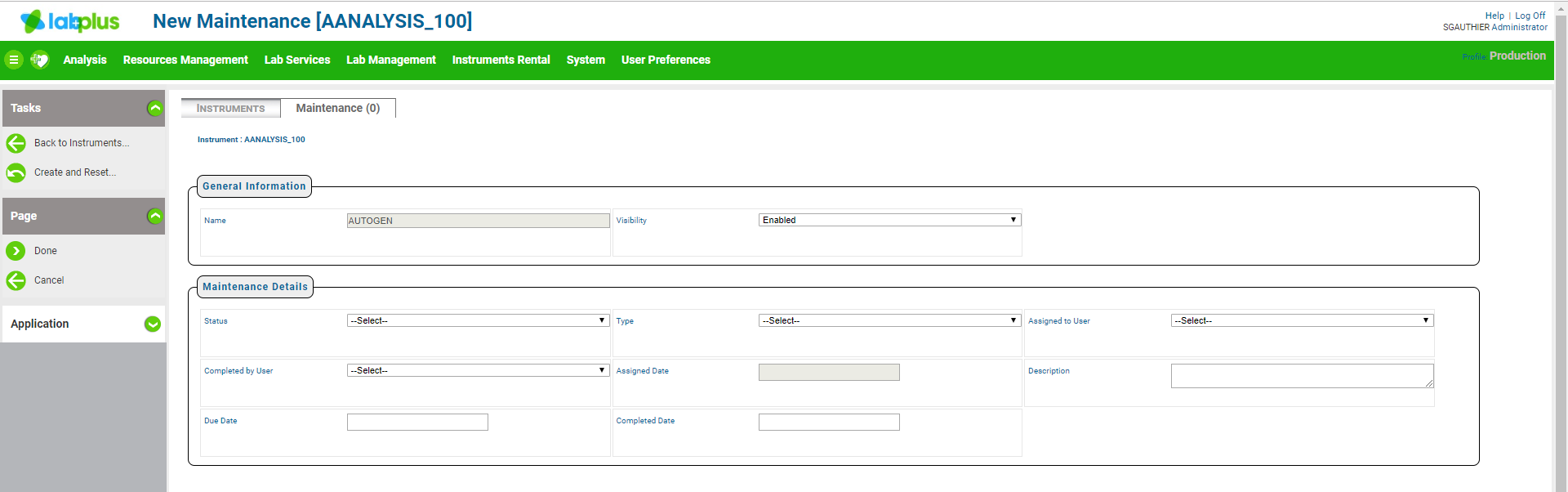 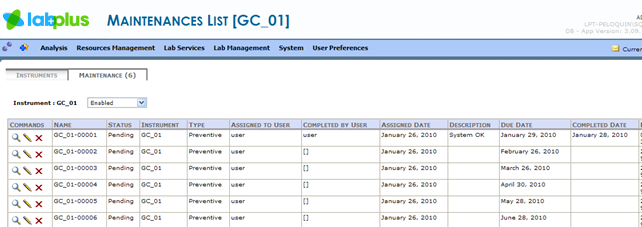 18
Configurer (suite)
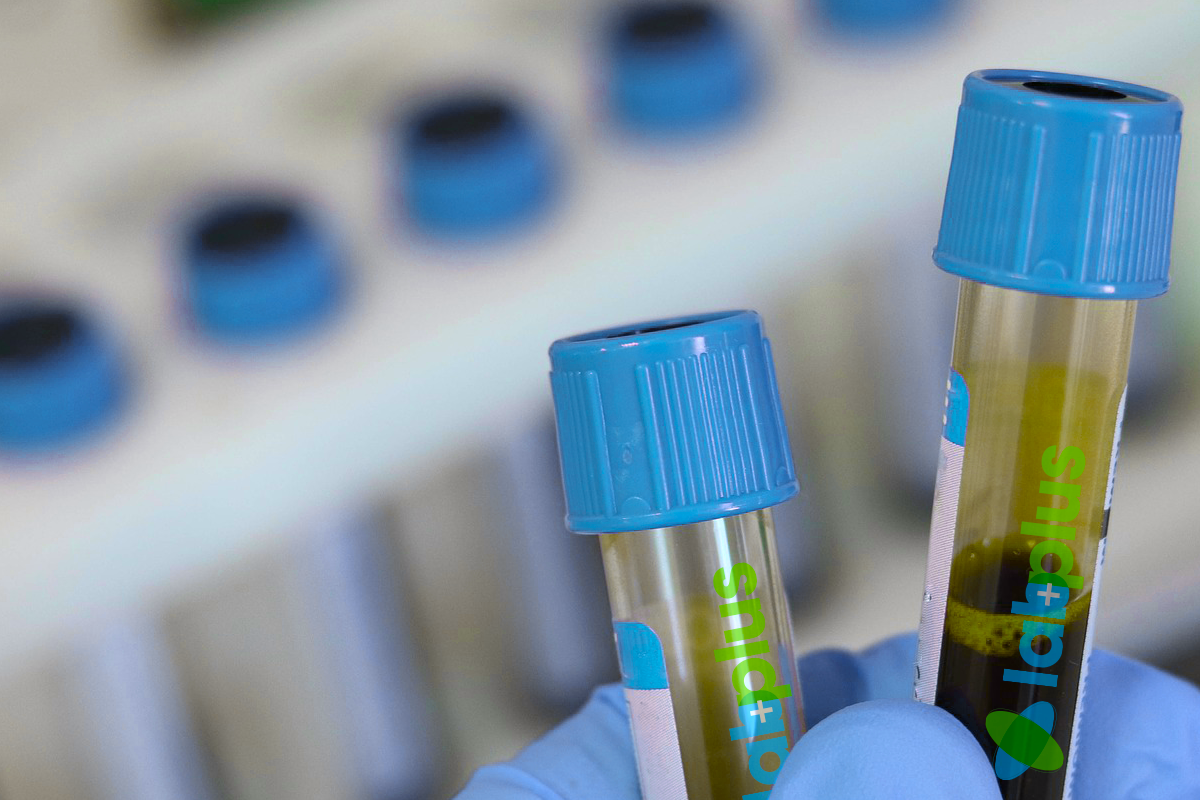 Instruments
Texte
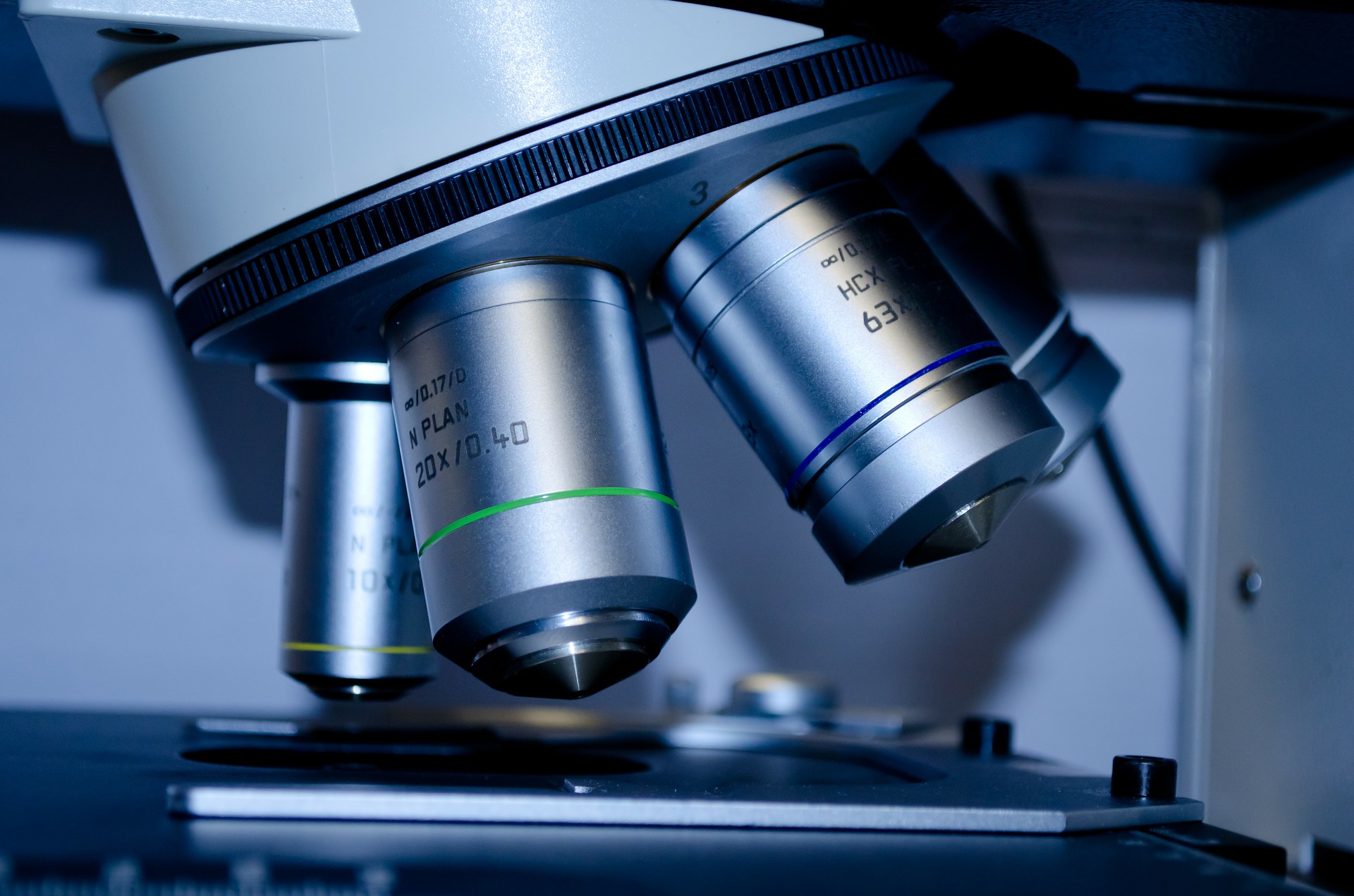 19
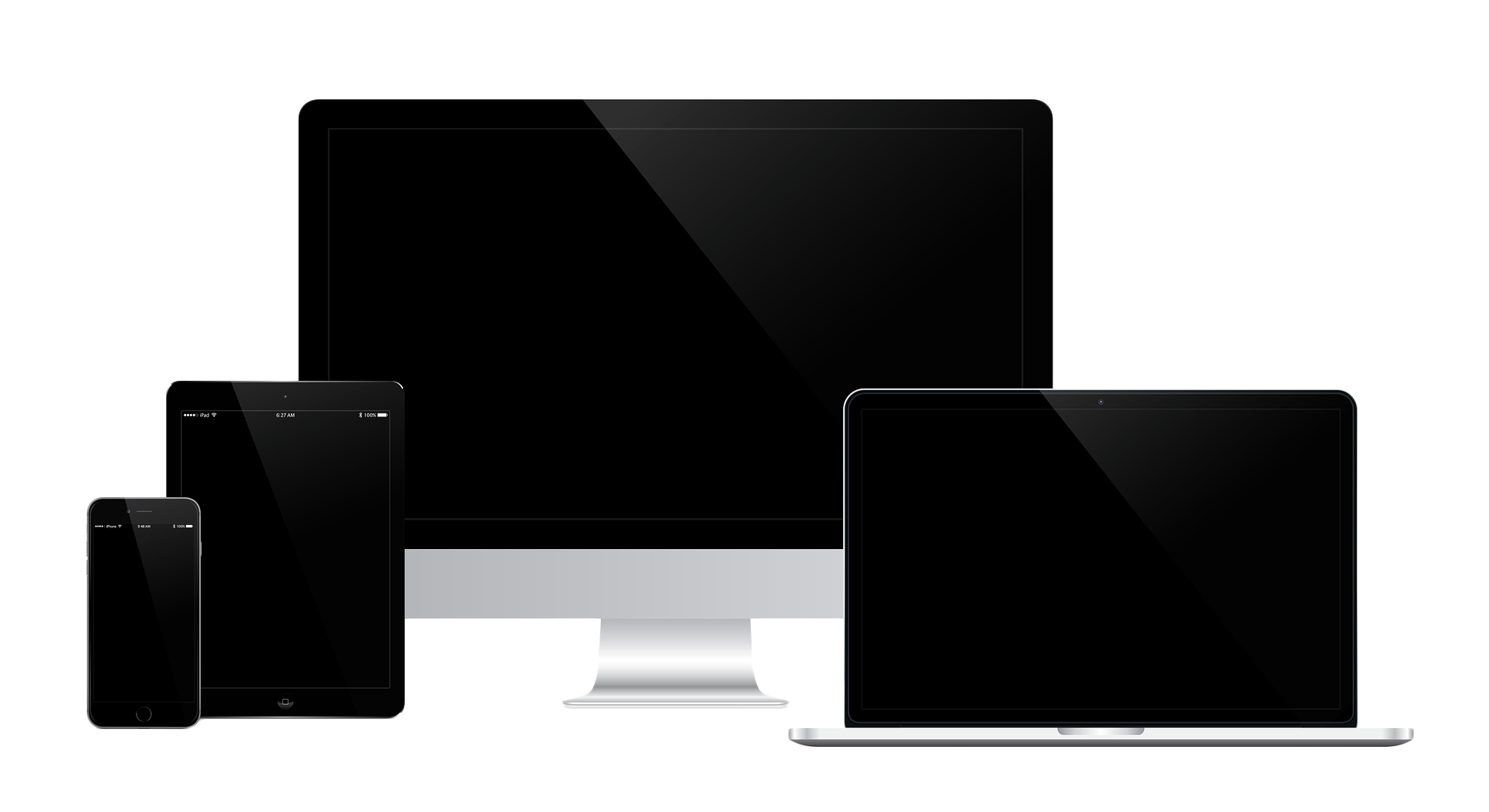 Configurer (suite)
Communication des appareils
Texte
Titre
Texte
20
Configurer (suite)
Communication des appareils
Texte
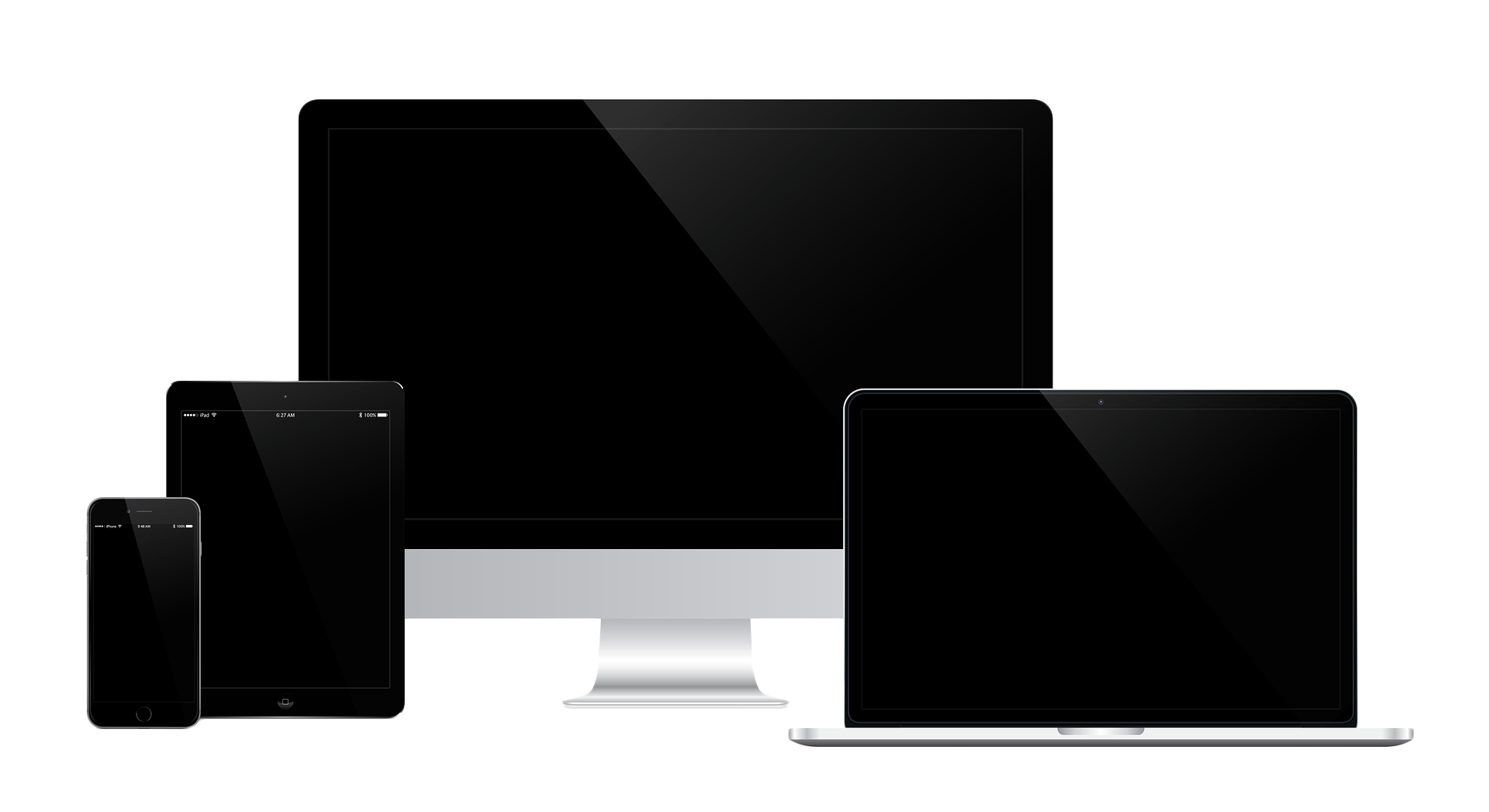 21
Configurer (suite)
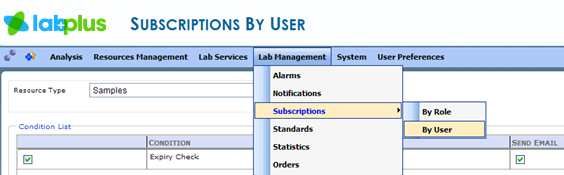 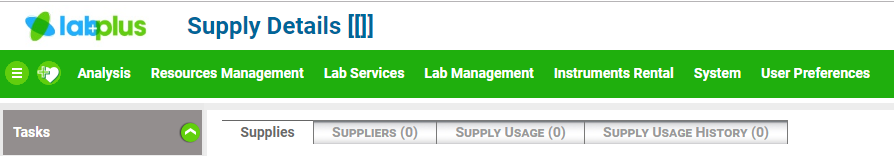 Recevez une notification
Abonnez-vous aux conditions souhaitées.
Recevez une notification automatique – quand ce symbole clignote ou par email !
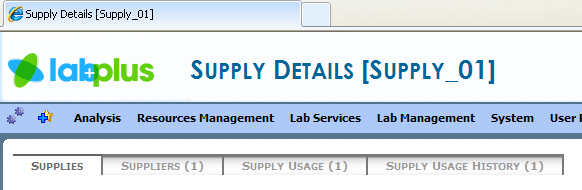 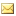 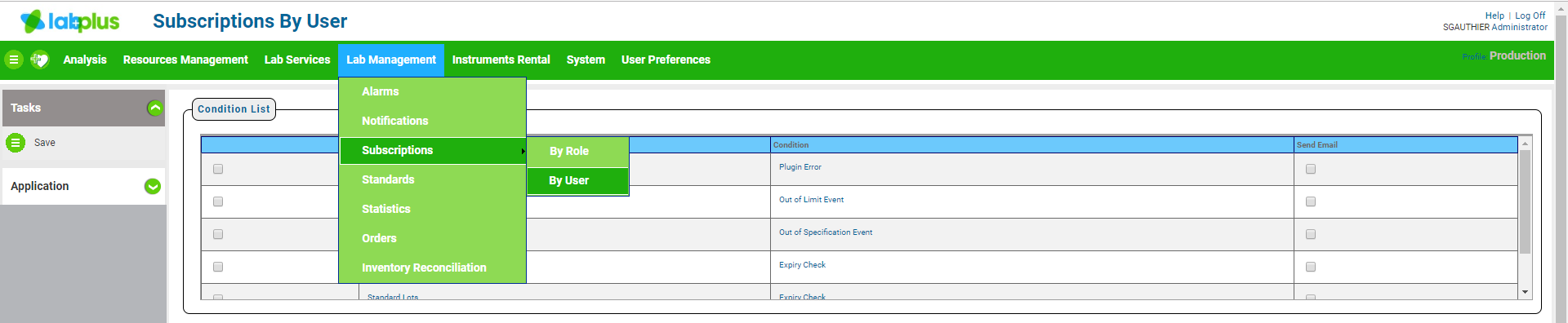 Finis les articles «en rupture de stock»!
Suivi de la facilité d’approvisionnement.
Remplir la commande et l’inventaire.
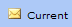 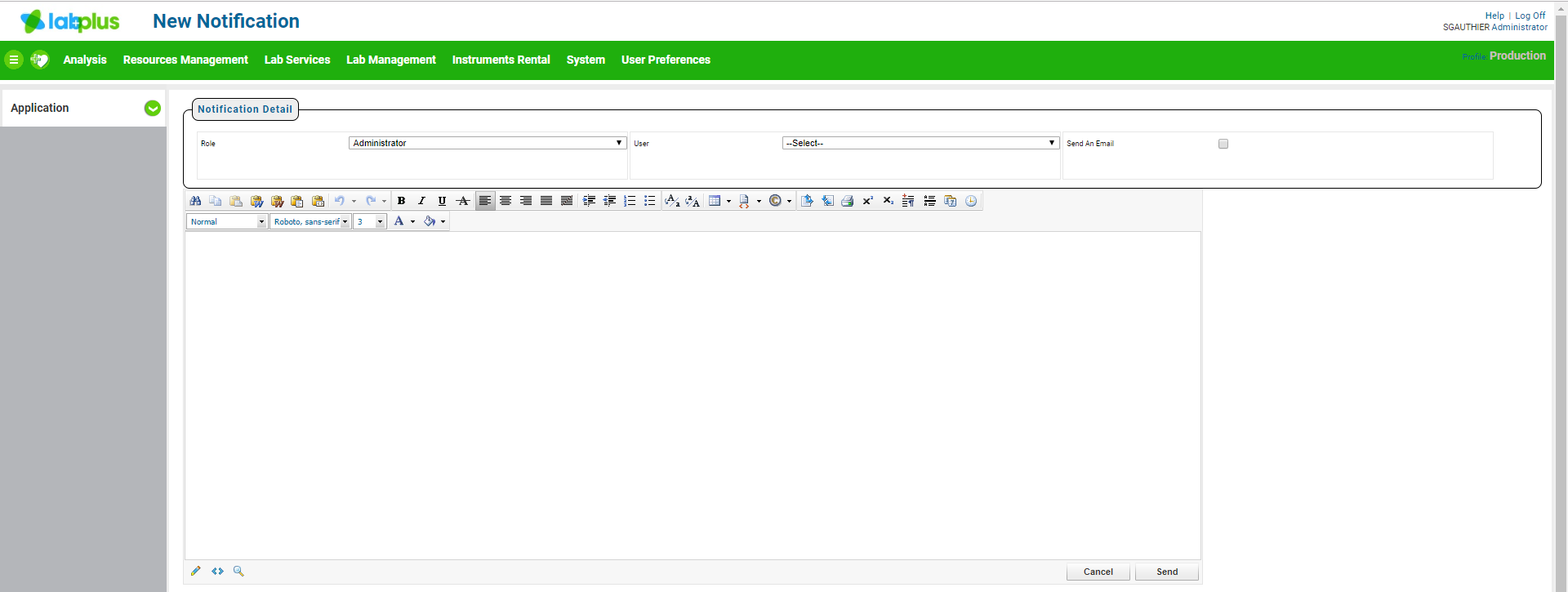 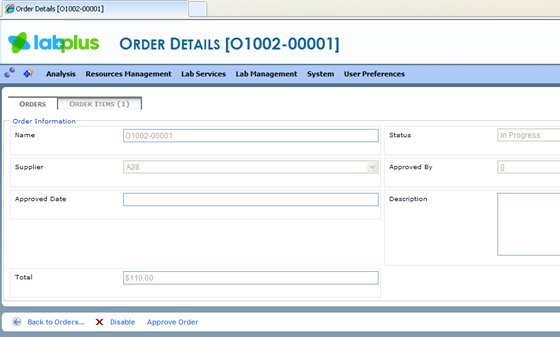 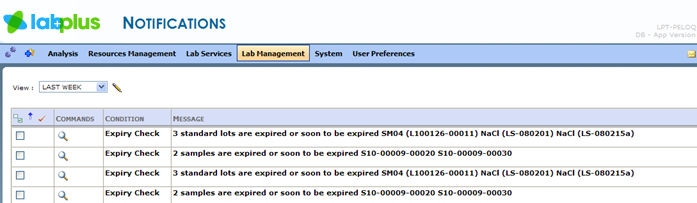 22
Configurer (suite)
Se ravitailler
Une fois que les commandes sont créées, elles peuvent être approuvées et envoyées - organisées et efficaces !
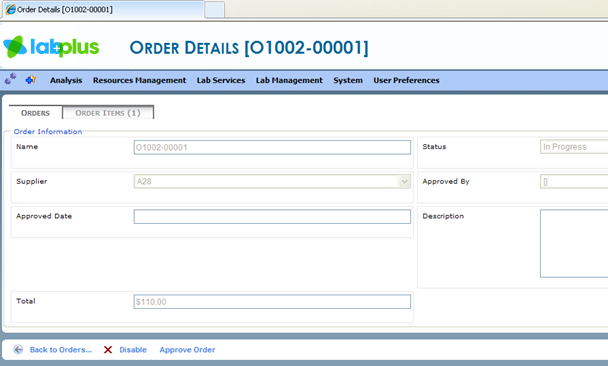 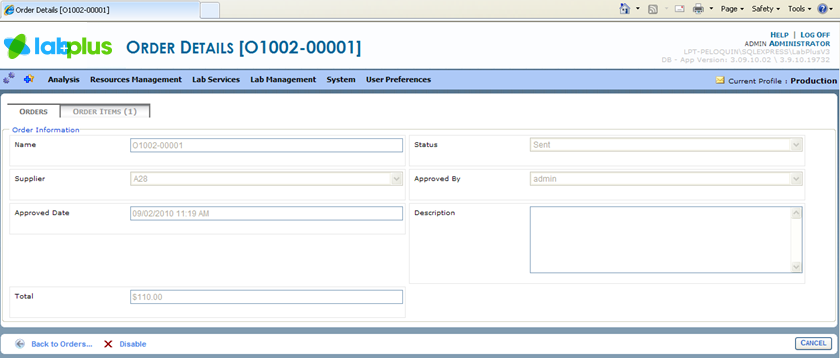 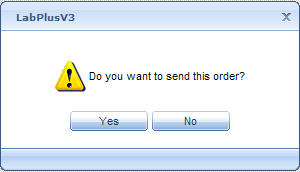 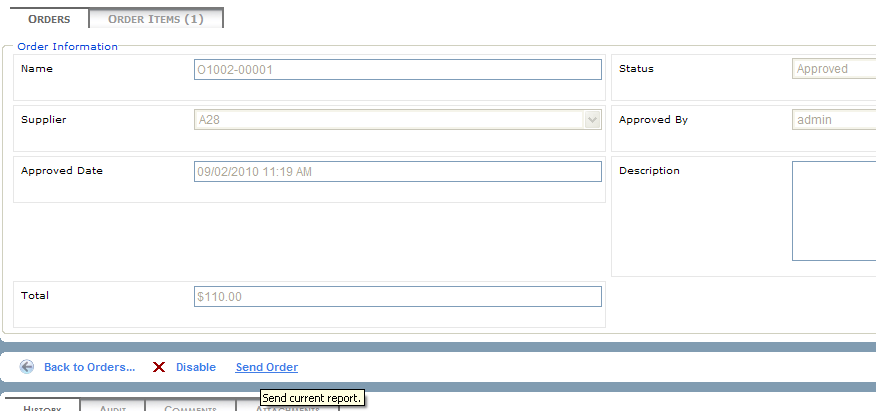 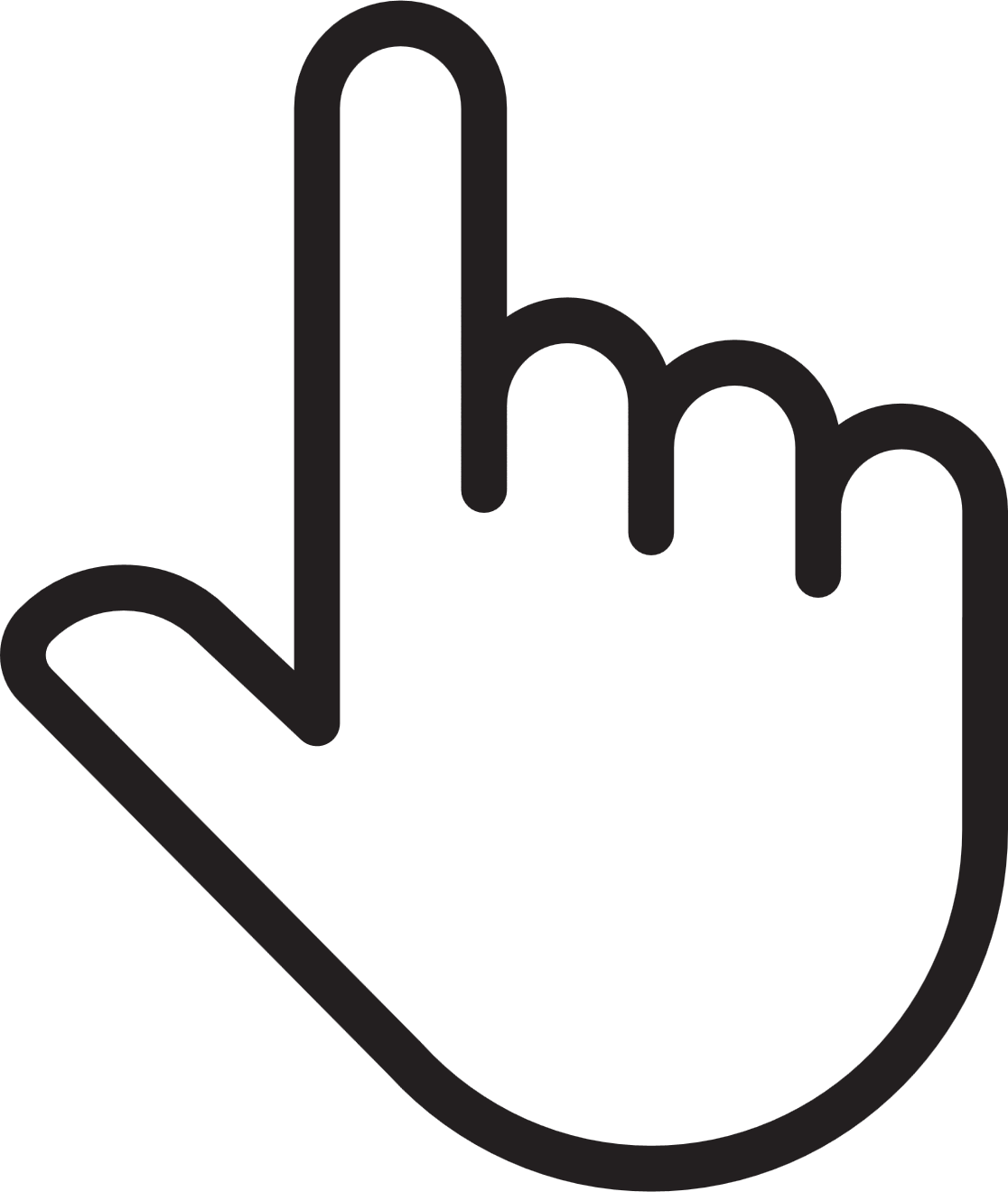 23
Ressources
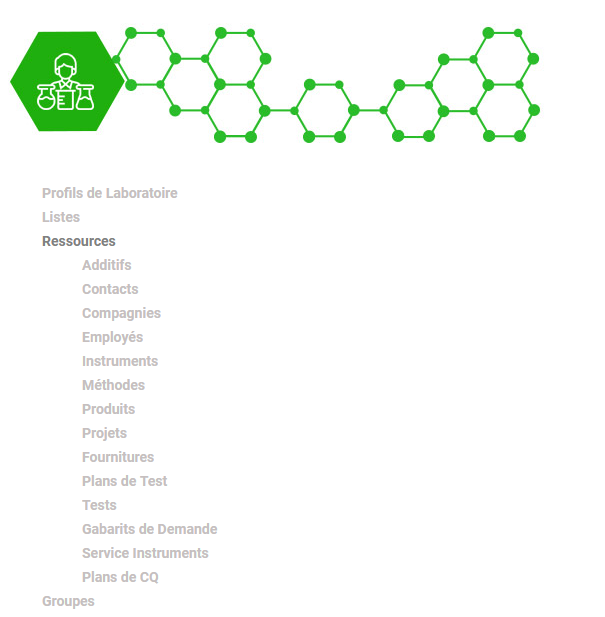 Domaine
Données nécessaires au laboratoire.
Liste des données
N’utilisez que ce dont vous avez besoin: des listes de données existantes ou créez les vôtres
Éléments essentiels pour personnaliser les flux de travail (c’est-à-dire: créer de nouveaux statuts d’entité et les intégrer au cycle de la vie de l’entité)
Profils de laboratoire
Prendre en charge divers flux de travail analytiques.
Le travail analytique est accessible par profil de laboratoire.
L’utilisateur peut avoir plus d’un profil.
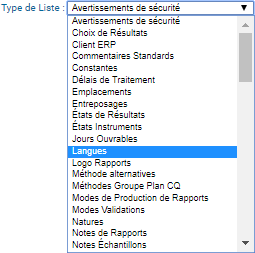 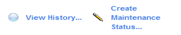 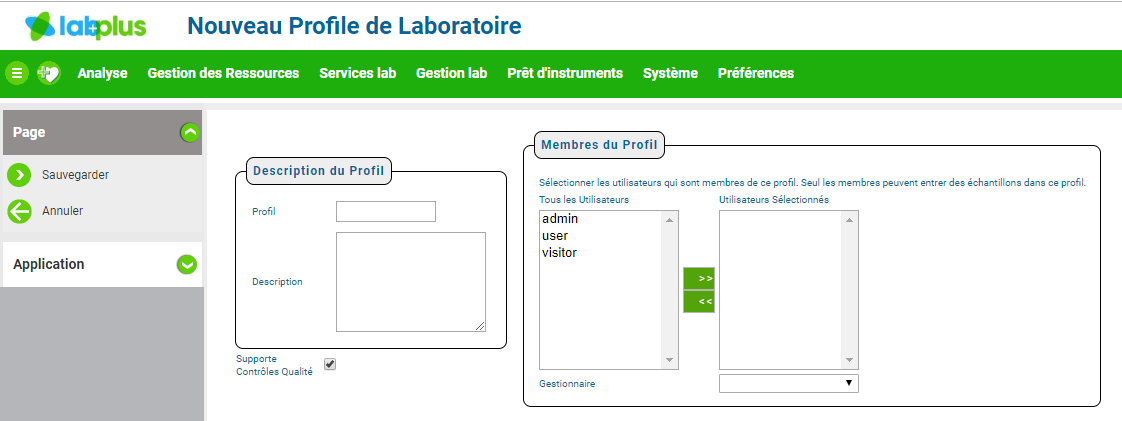 24
Ressources (suite)
Ressources de données
Facile à configurer des données complexes telles que:
Méthodes analytiques et fréquence d’analyse
Produits et spécifications
Instruments et maintenance
Fournitures et plus!
Ensembles de données 
Groupe de données pour guider l’utilisateur à travers des choix multiples.
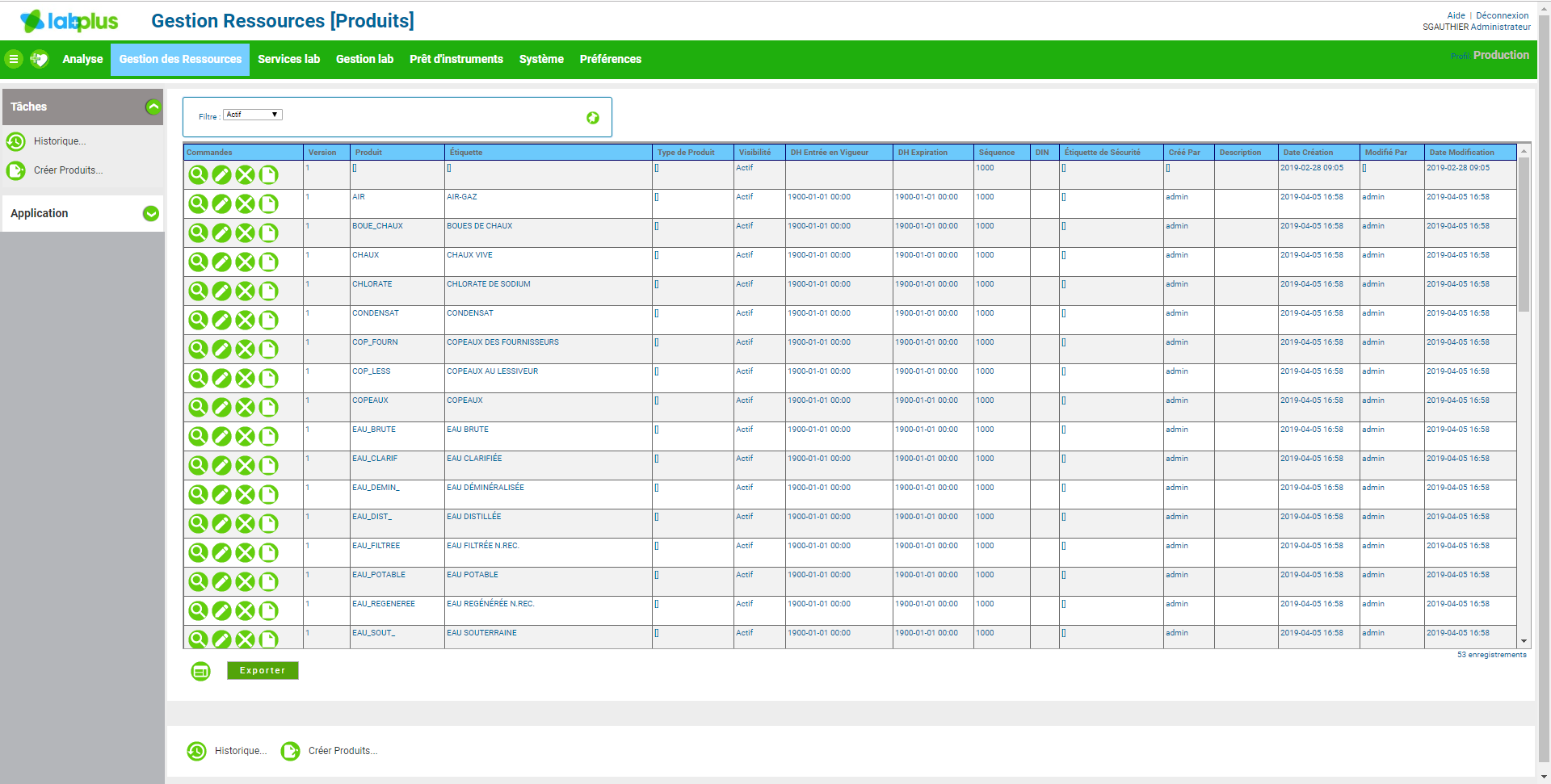 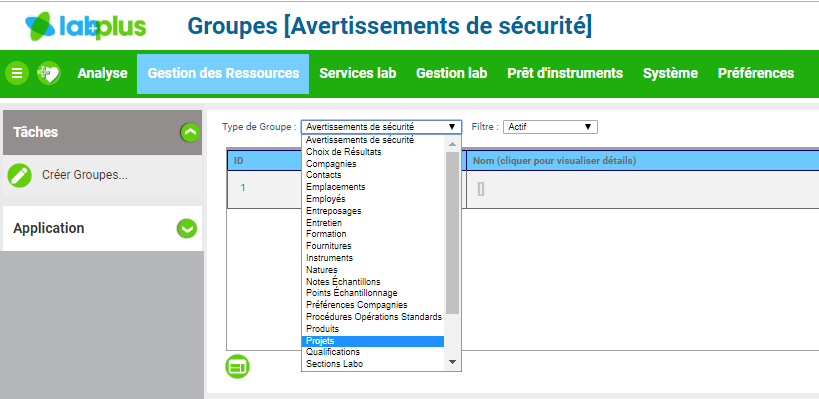 Une configuration de produit peut inclure:
La description
Mélanges (formulations)
Caractéristiques
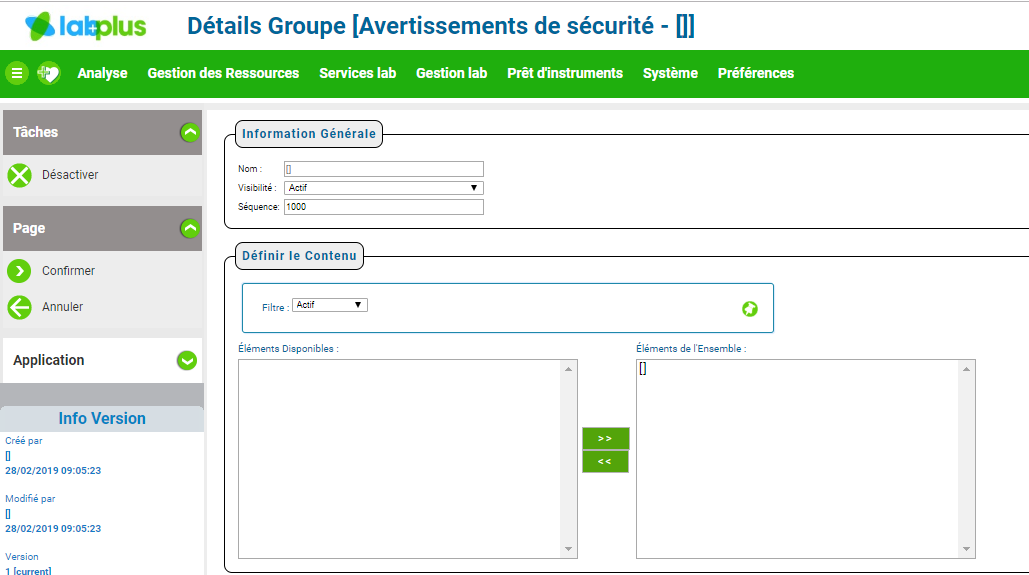 Ces ressources peuvent également être modifiées pour s’adapter à VOS cycles de travail.
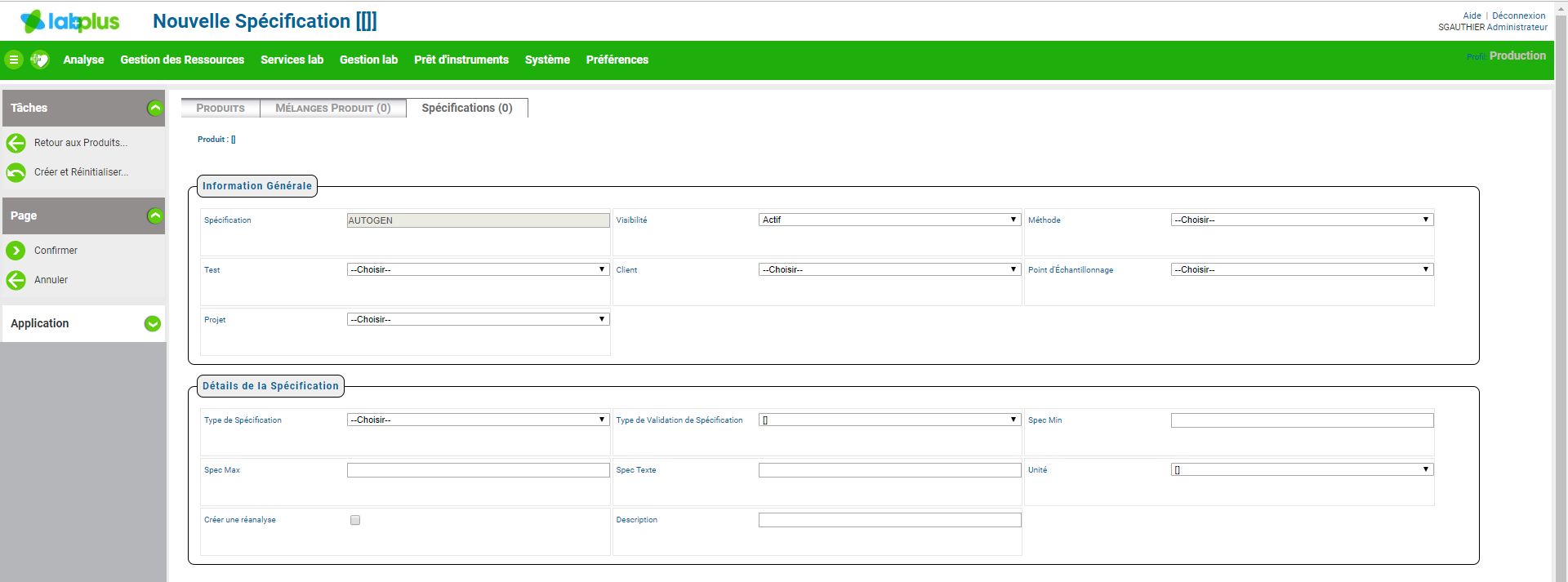 25
Ressources (suite)
Gestions des inventaires
Texte
Sous-titre:
Texte
Titre 
Texte
26
Services laboratoire
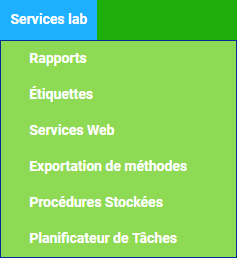 Domaine des services de laboratoire
Créer et accéder aux rapports
 Échangez et obtenez des données
 Calendrier des activités
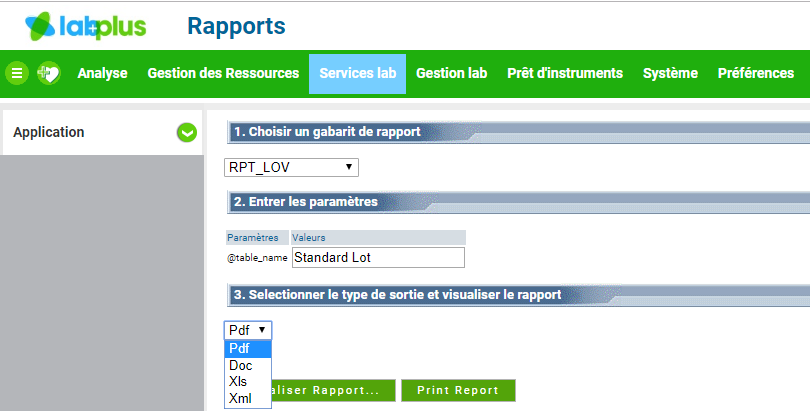 Interface de service Web
Configurer l’importation de données via des fichiers XML
Fournit des fonctionnalités d’interface universelles conformes aux normes pour les instruments d’analyse et les systèmes d’entreprise

 Expose la fonctionnalité du système pour l’interfaçage asynchrone

 Prend en charge l’ajout, la lecture / écriture et la modification de données

 Prend en charge les modes transactionnel et non transactionnel

 Utilise le standard XML pour l’interfaçage

 Fournit des outils de service Web:
SI Filewatcher et API
SI WebServiceClient
Rapports
Créez et distribuez des rapports à tous vos clients
 Cliquez sur l’icône ou sélectionnez les modèles de rapport, choisissez le format.
 Se connecter avec les informations d’identification de l’utilisateur
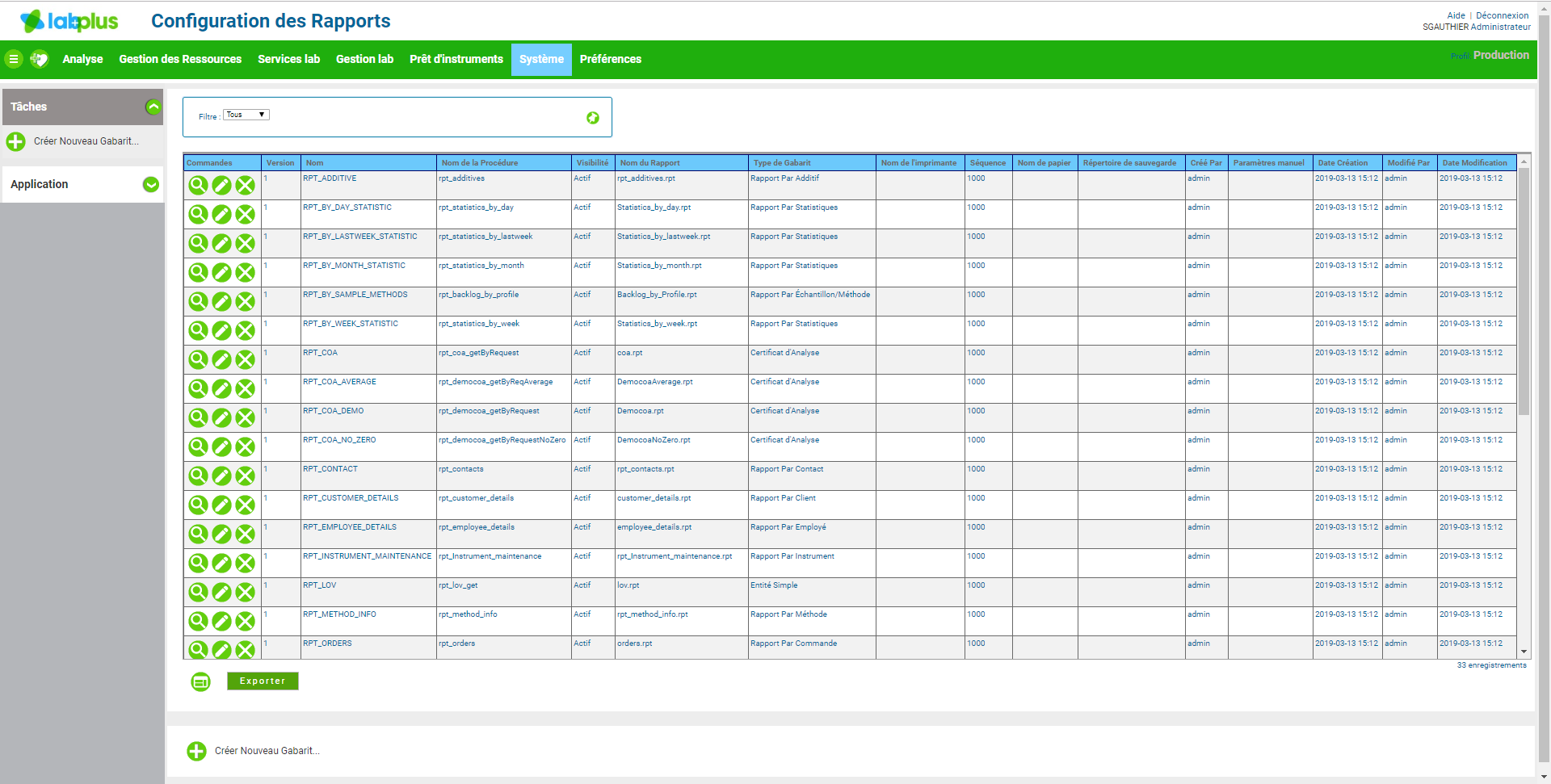 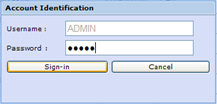 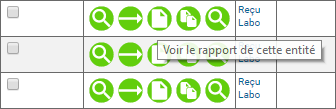 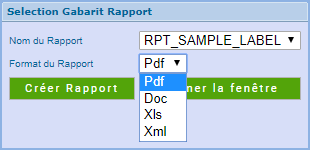 27
Services laboratoire (suite)
Planificateur de tâches
Configurer des horaires simples à complexes
Chaque type de tâche aura son propre jeu de paramètres.
Configurer des horaires simples à complexes
Chaque type de programme aura son propre ensemble de valeurs
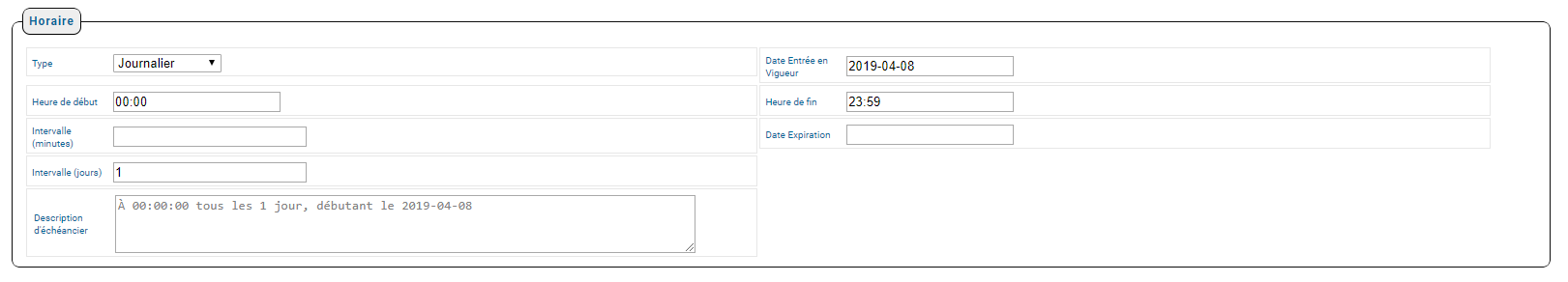 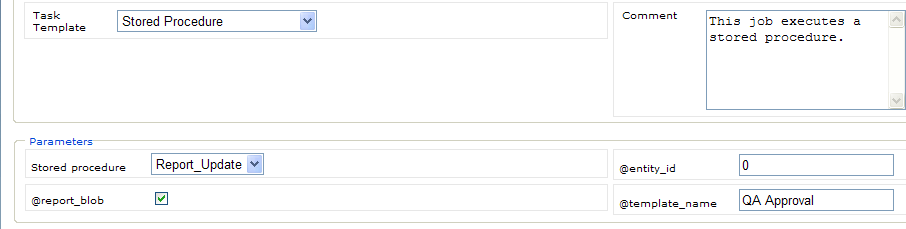 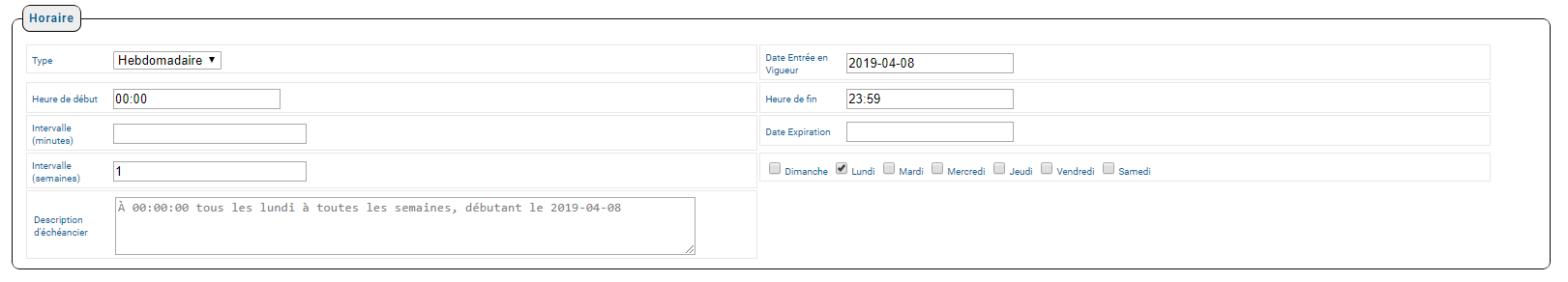 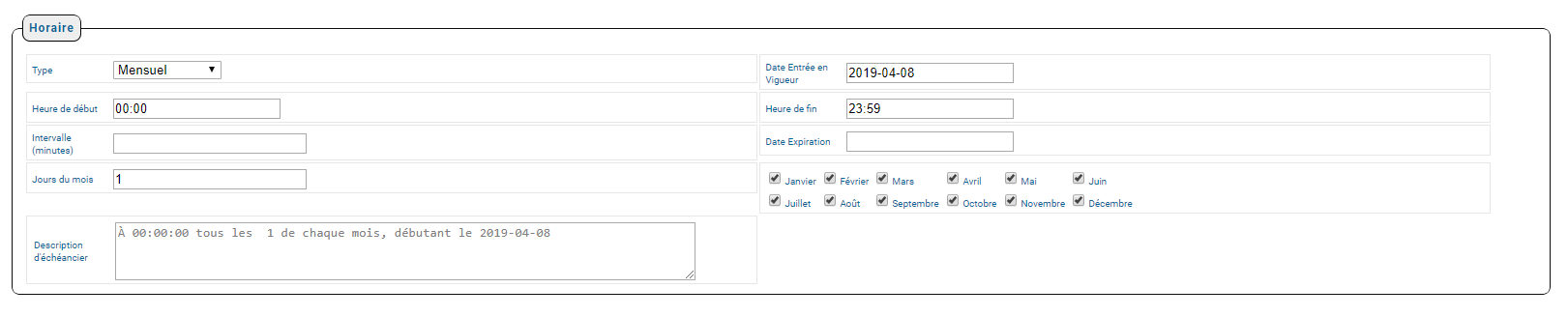 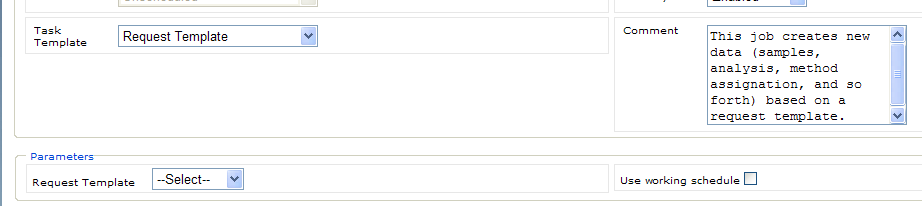 28
Domaine de gestion de laboratoire
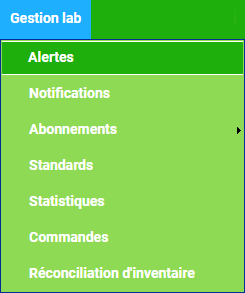 Gérer les informations de laboratoire
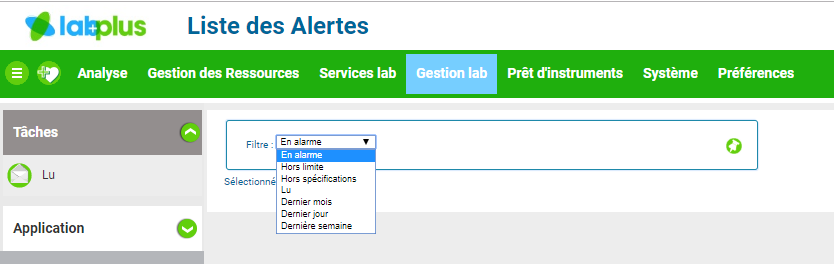 Les alarmes
Sachez toujours dans quel état se trouve votre laboratoire…
29
Domaine de gestion de laboratoire (suite)
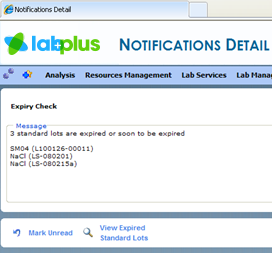 Notifications et abonnements
Utiliser ou définir de nouvelles conditions et:
S’abonner aux conditions
Recevoir des notifications
Examiner et gérer les informations
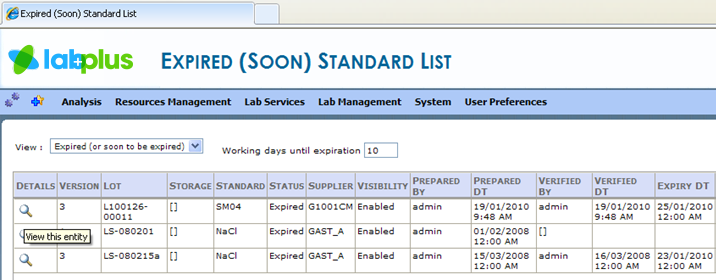 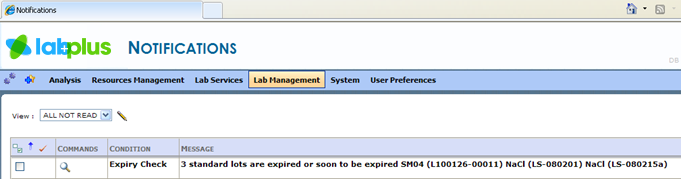 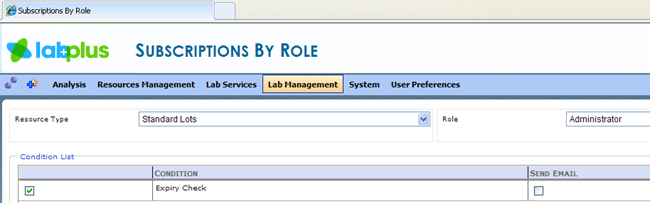 30
Domaine de gestion de laboratoire (suite)
Normes 
Matériaux standard utilisés par votre laboratoire
Énumérer les détails standard; ses composants, chaque lot et ses spécifications
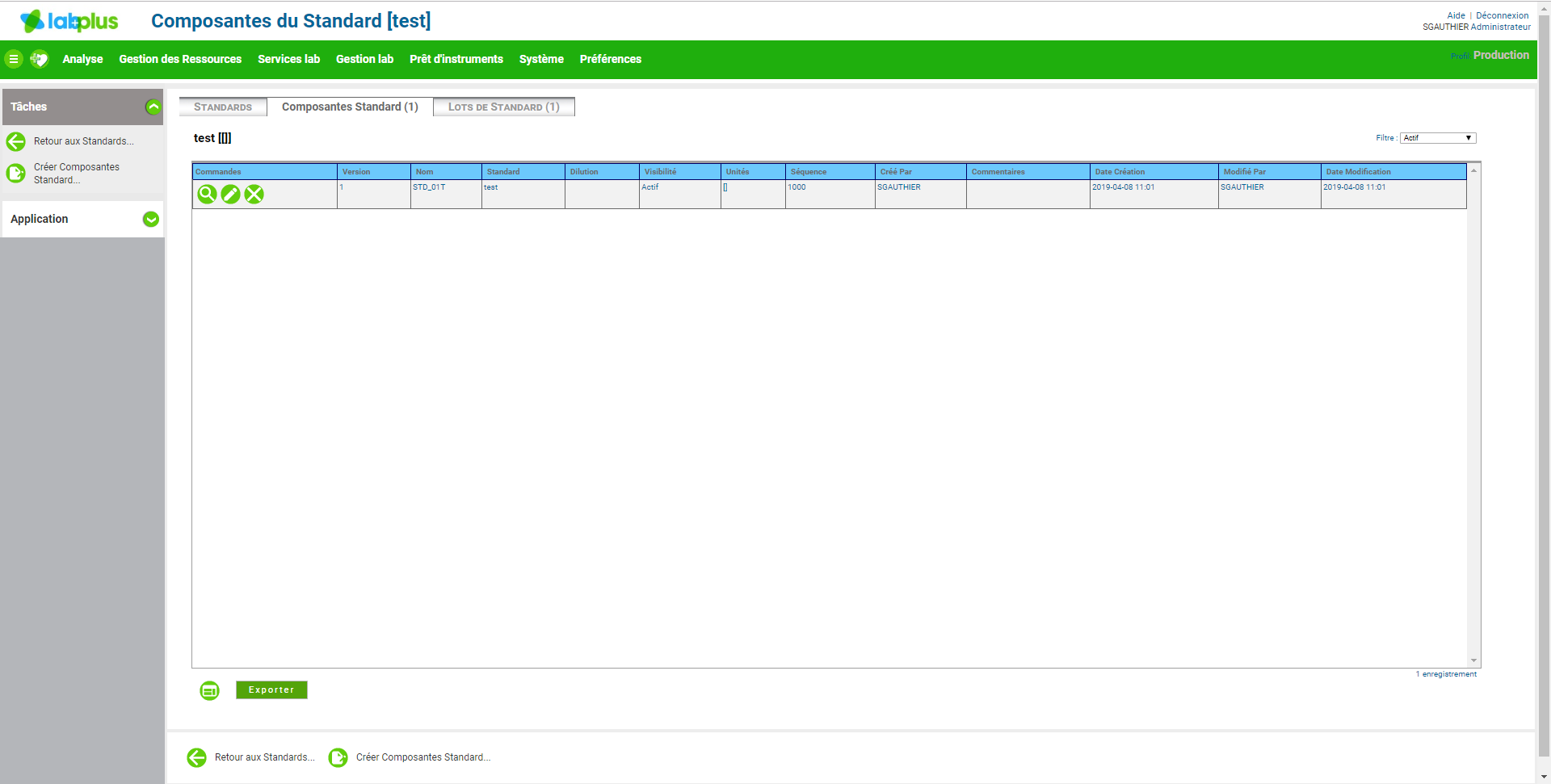 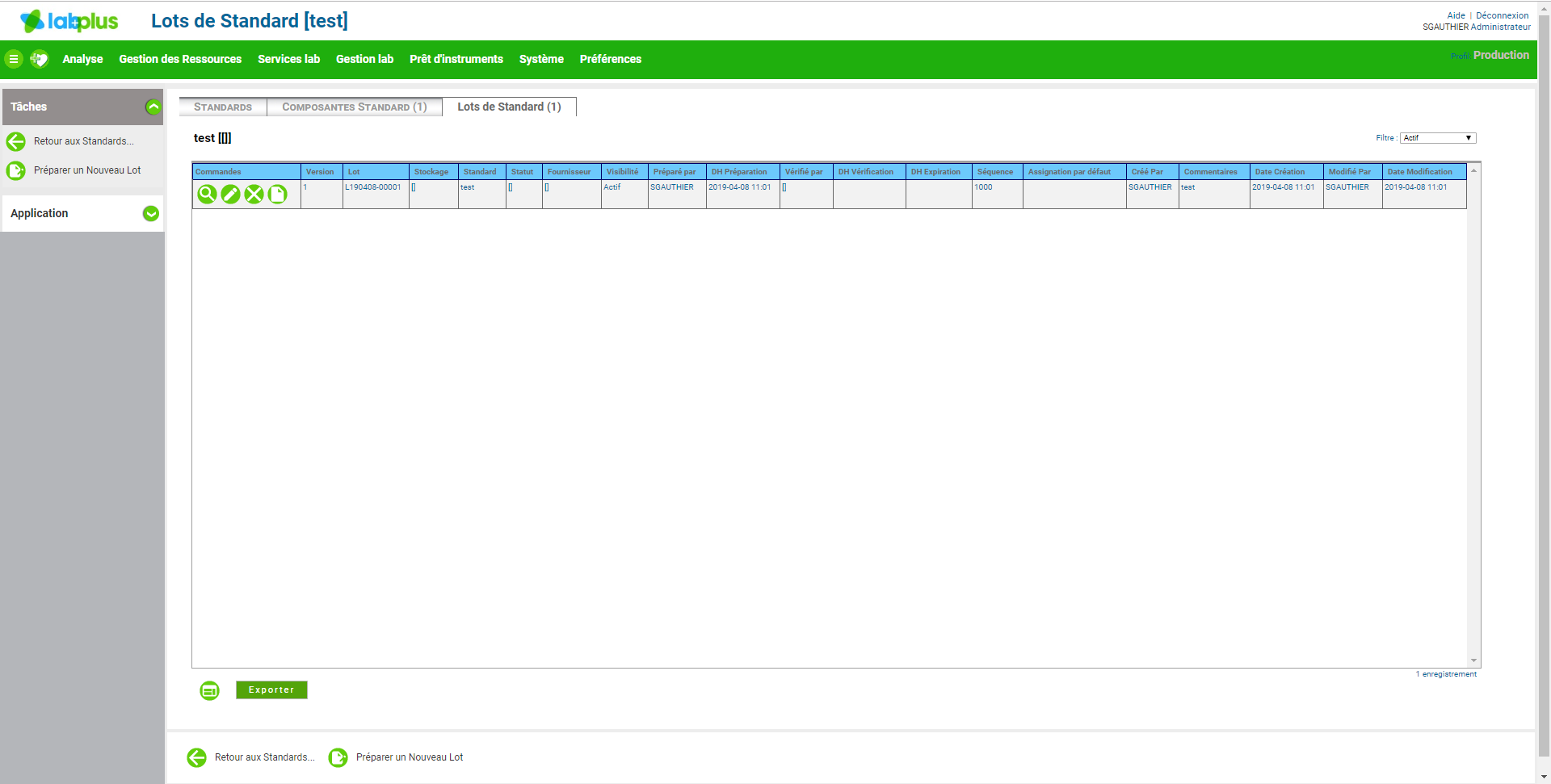 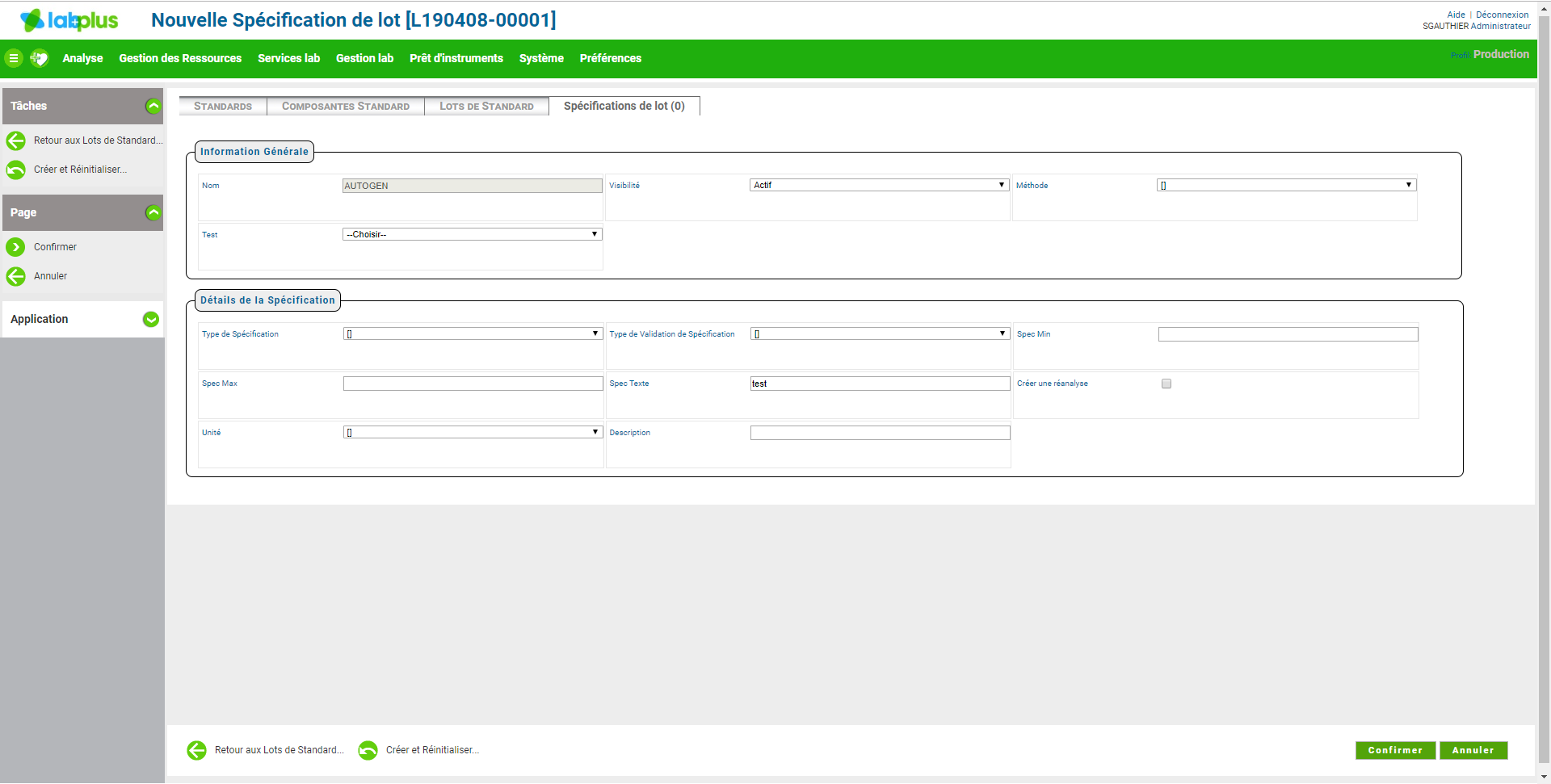 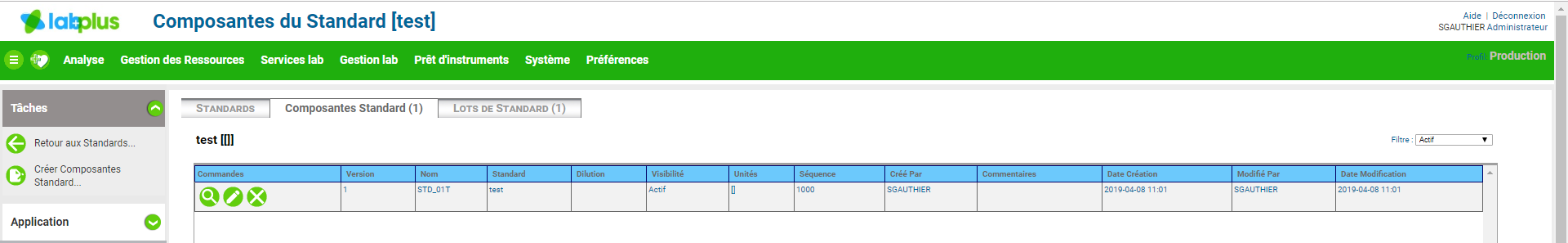 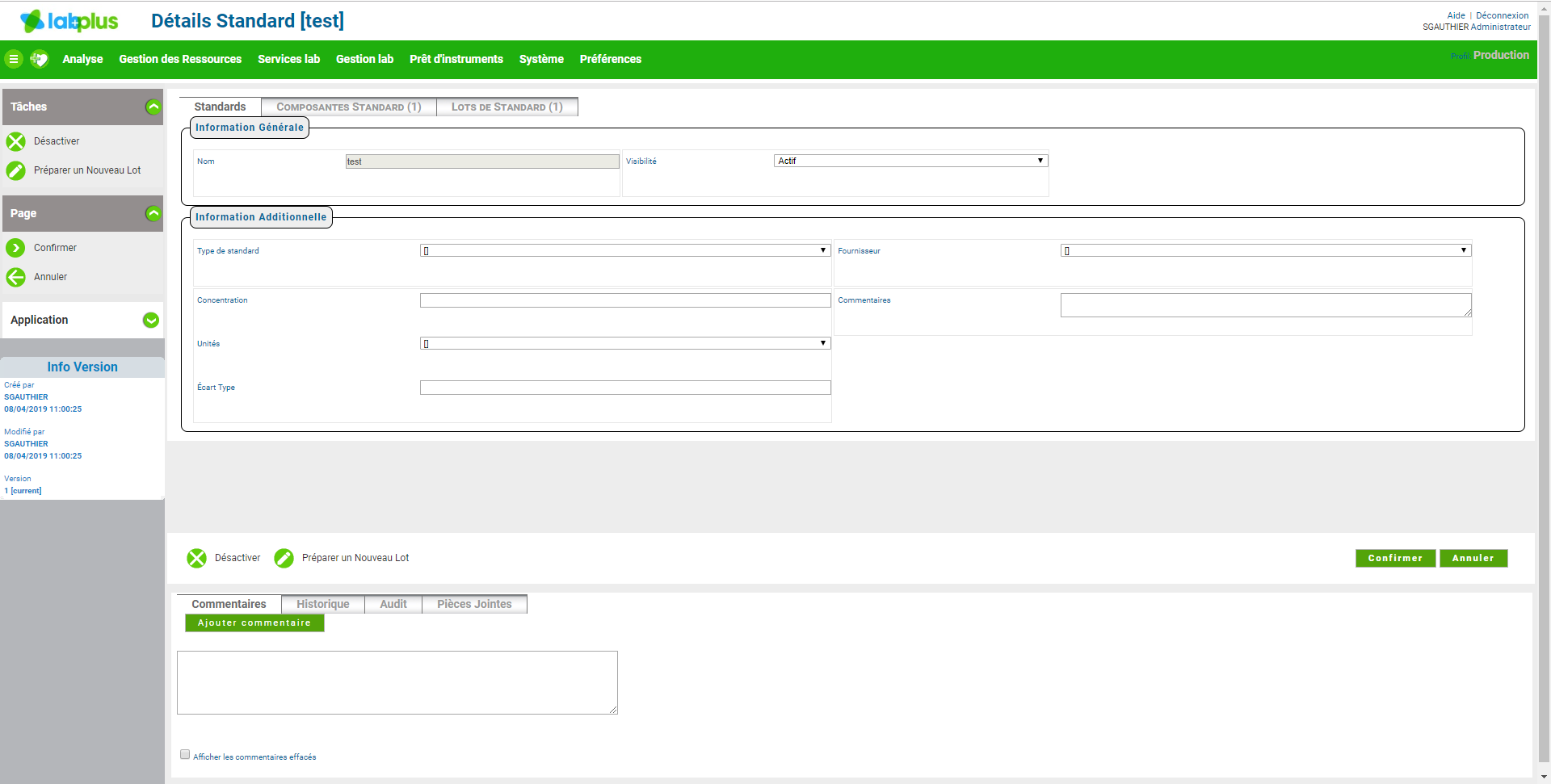 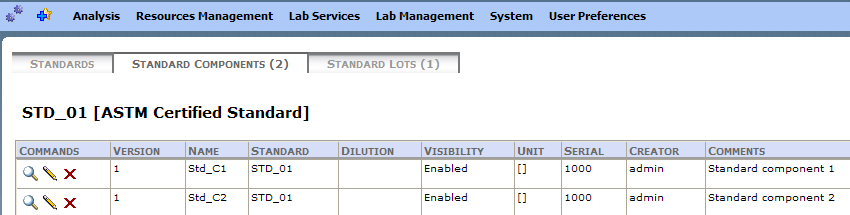 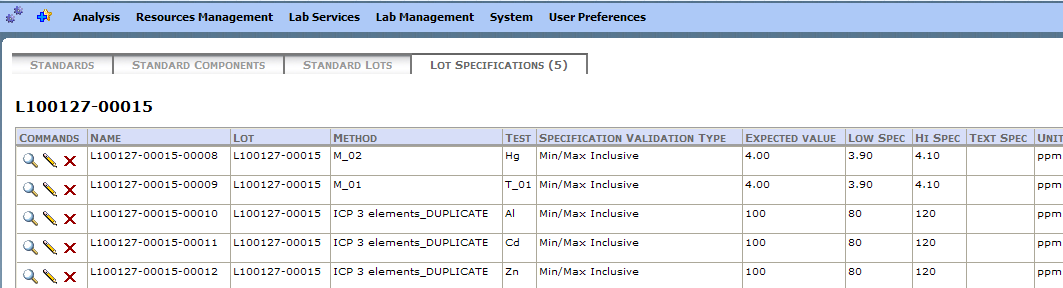 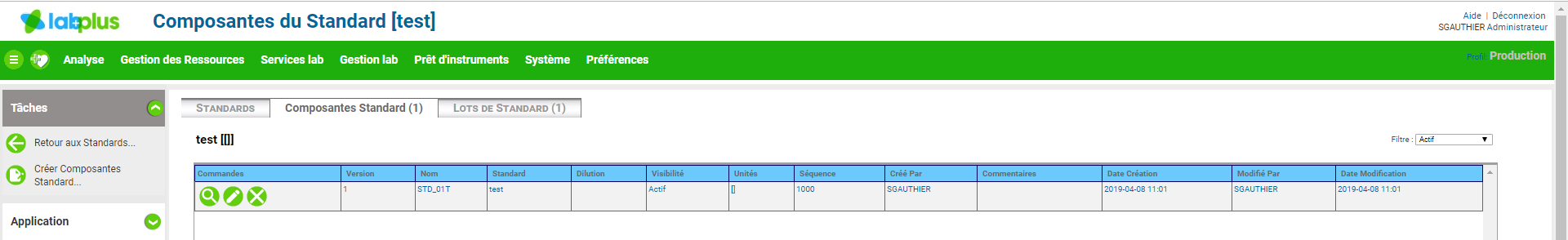 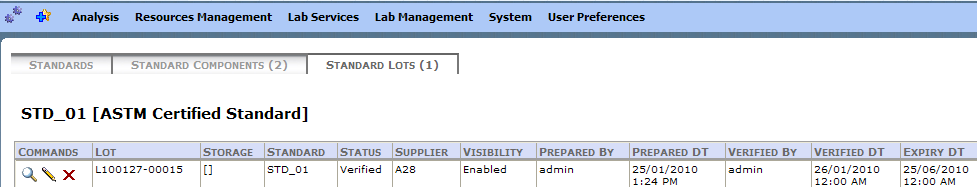 31
Domaine du système
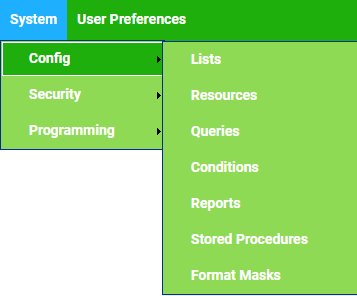 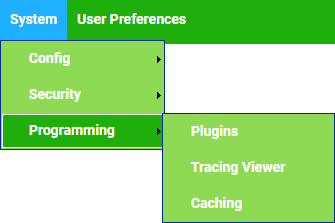 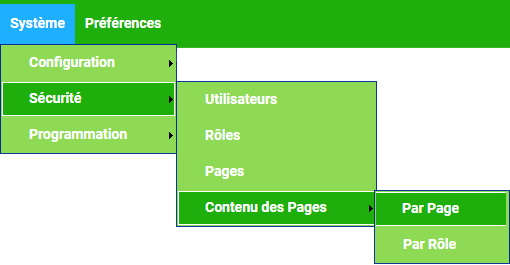 Gérez votre système 
Créer et configurer
 Gérer les accès et la sécurité
 Affiner, programmer, automatiser, déboguer
Configuration
Listes, ressources, requêtes, masques et plus encore!
Créez de nouvelles listes, choisissez des fonctionnalités, ajoutez des champs personnalisés et créez des requêtes simples ou complexes à l’aide d’un simple outil!
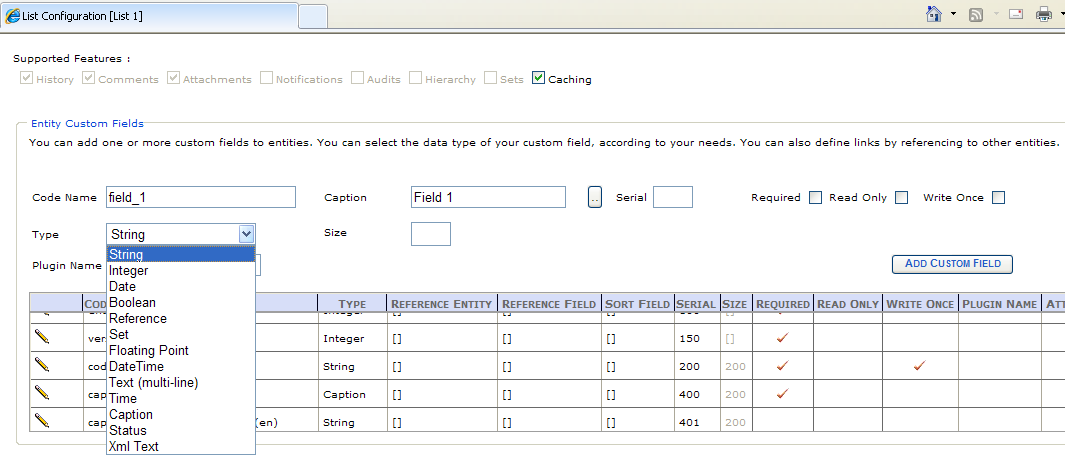 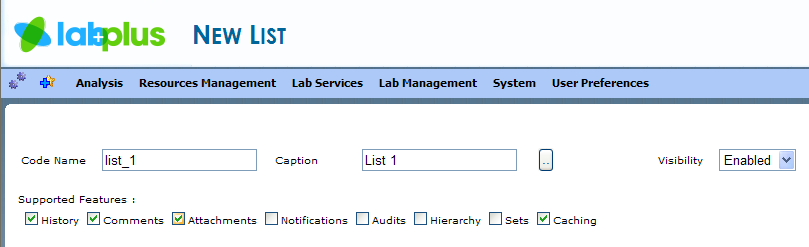 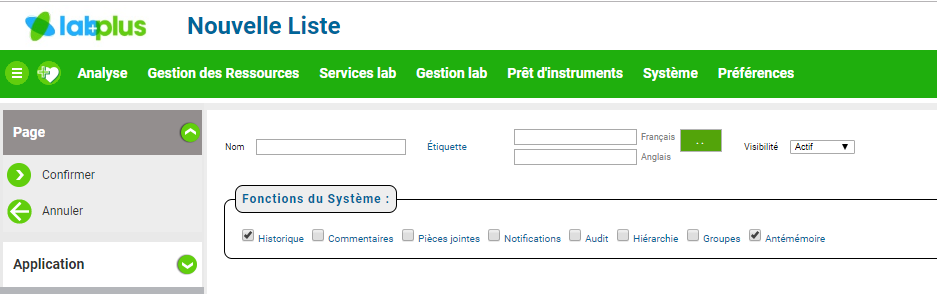 32
Domaine du système  (suite)
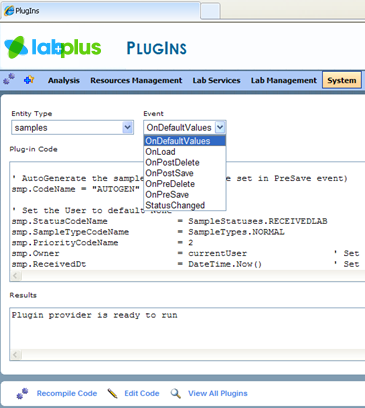 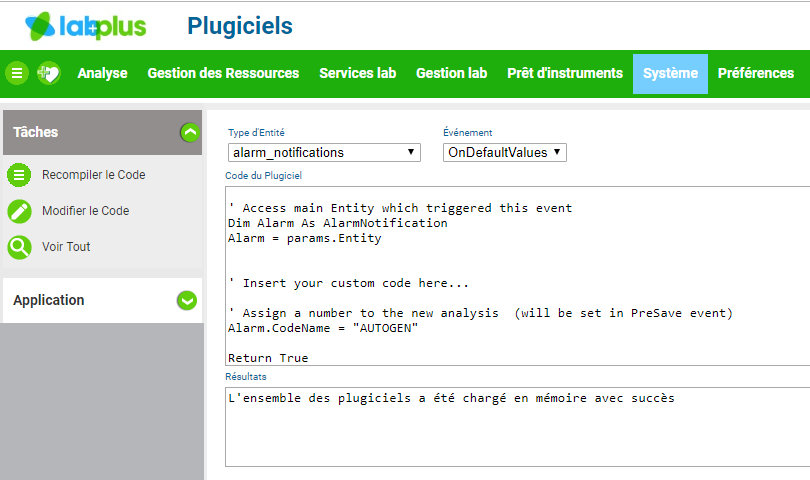 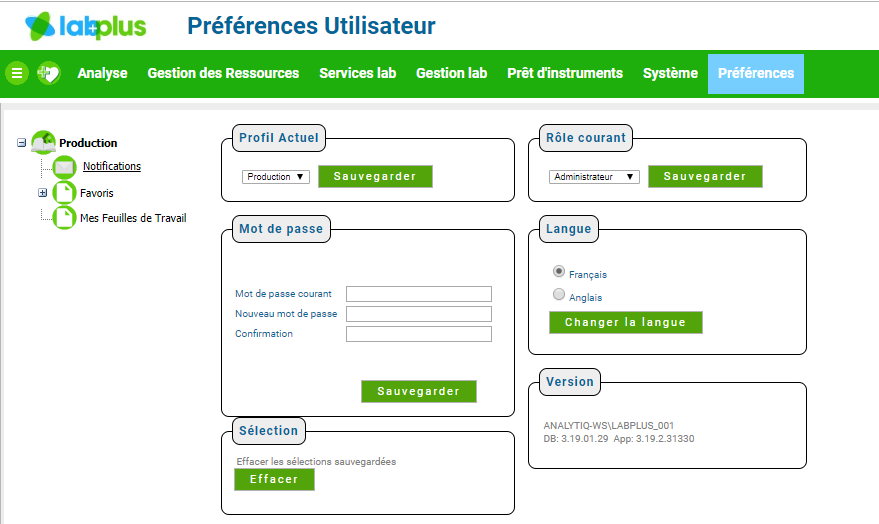 Plugins
Définition de règles de gestion et de flux de travail personnalisés

Événements disponibles pour diverses opérations

L’environnement de développement comporte un utilitaire de débogage et de traçage
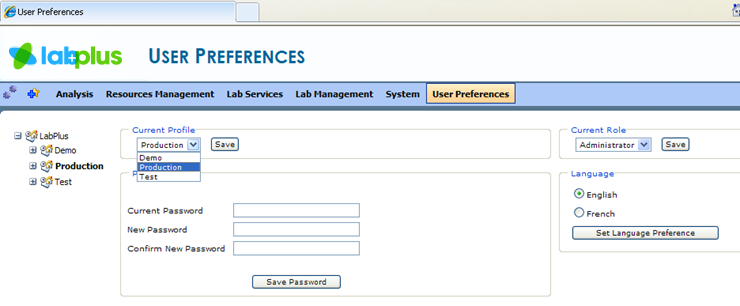 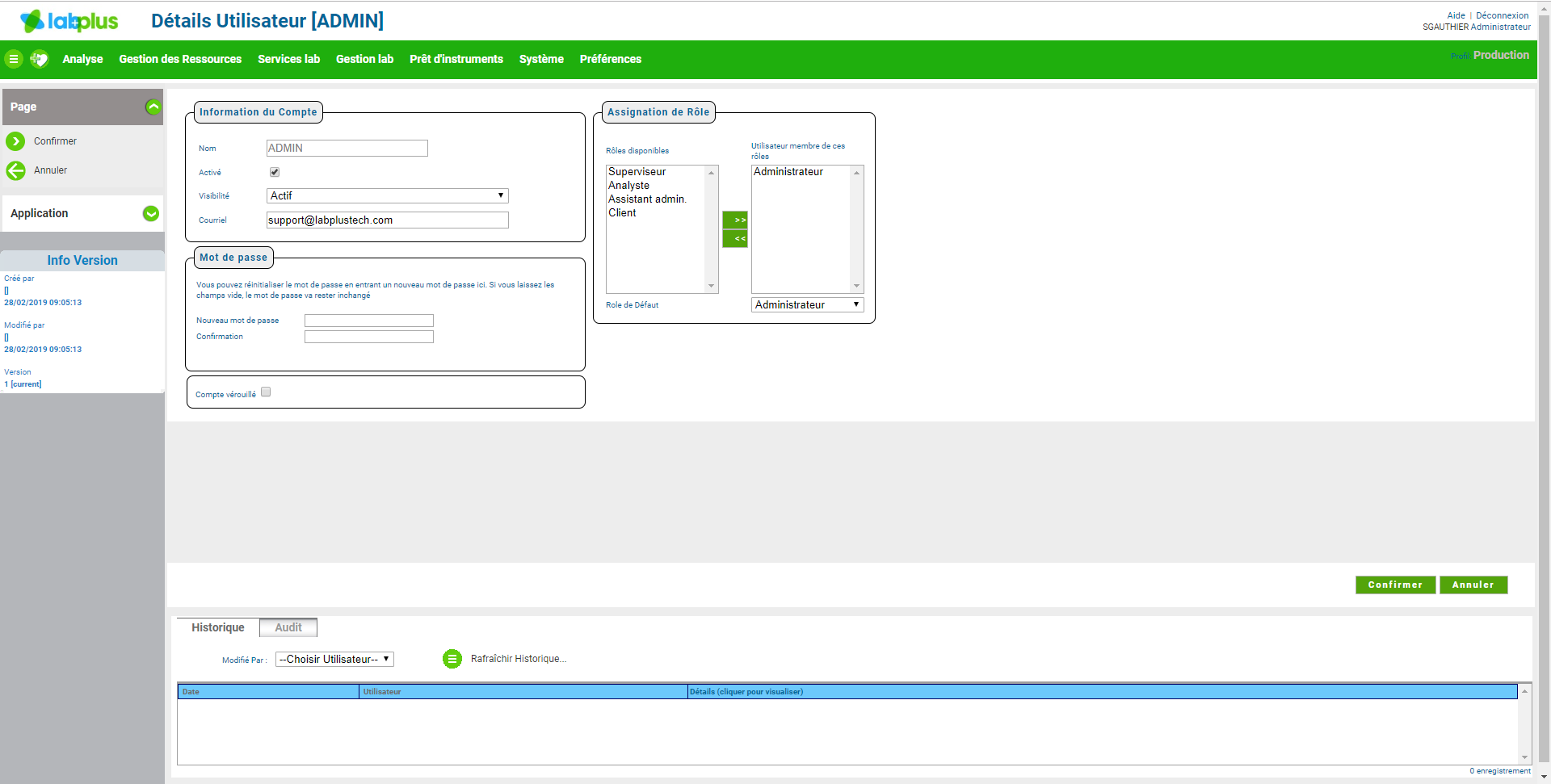 Utilisez les plug-ins pour configurer des identifiants et plus!
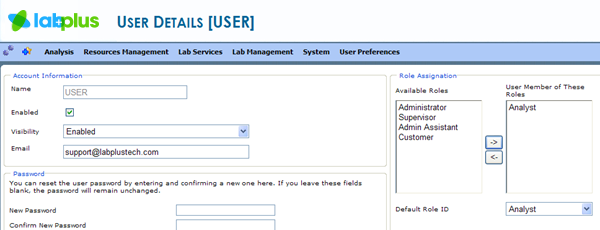 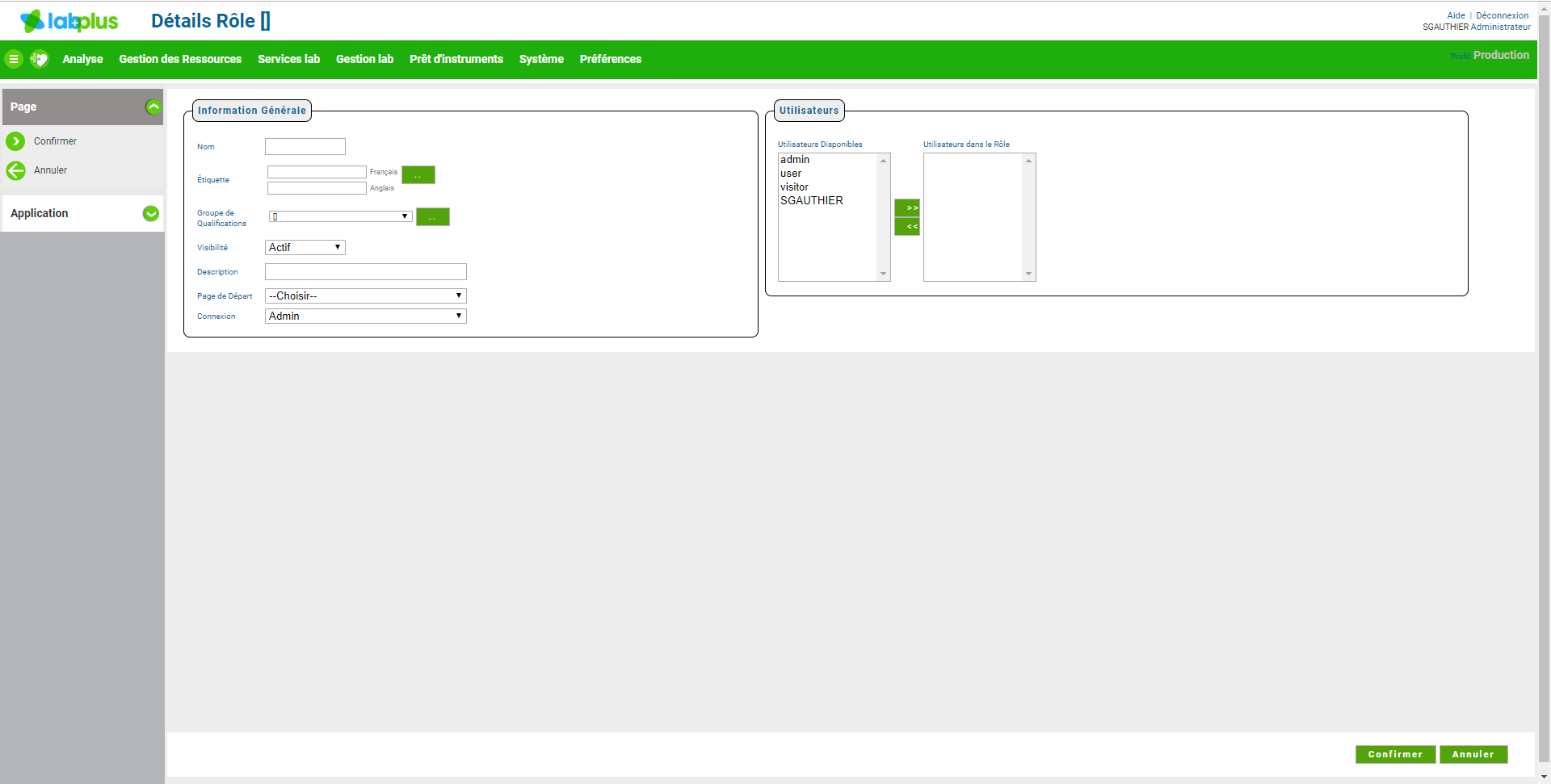 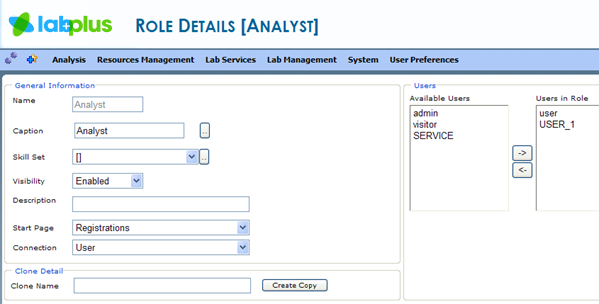 Préférences de système
Gérez vos données personnelles
 Accédez à vos favoris
 Choisissez un profil de laboratoire / Choisissez un rôle
 Changez votre mot de passe
 Choisissez la langue
Sécurité
Créer des utilisateurs, des rôles et choisir le contenu de la page
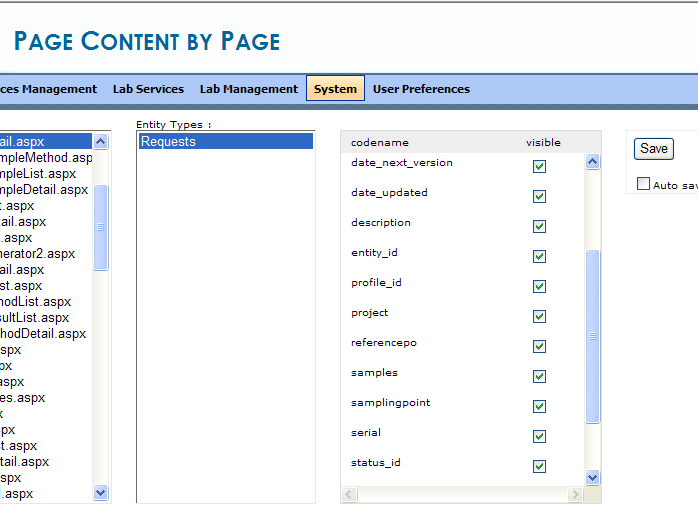 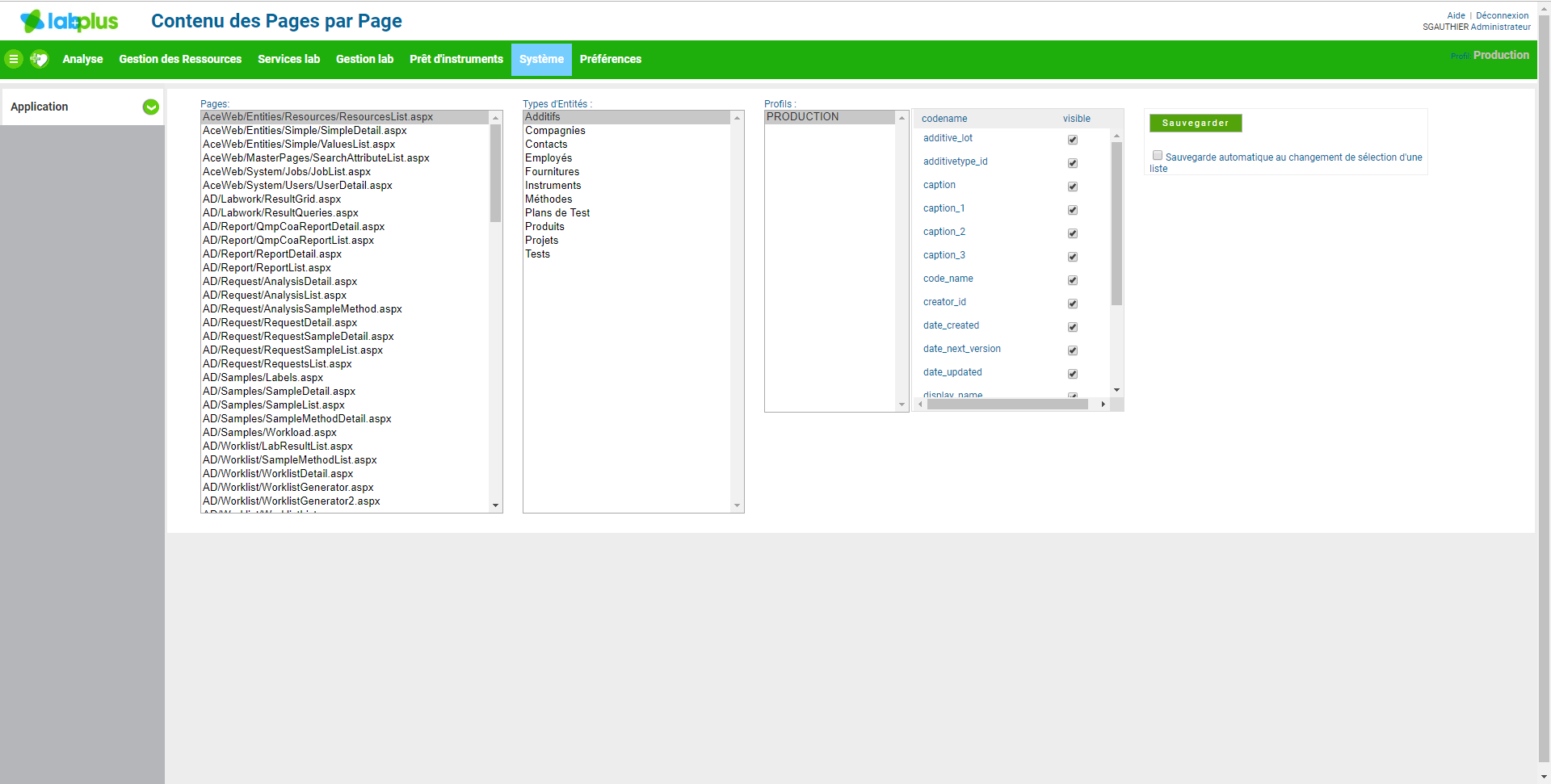 33
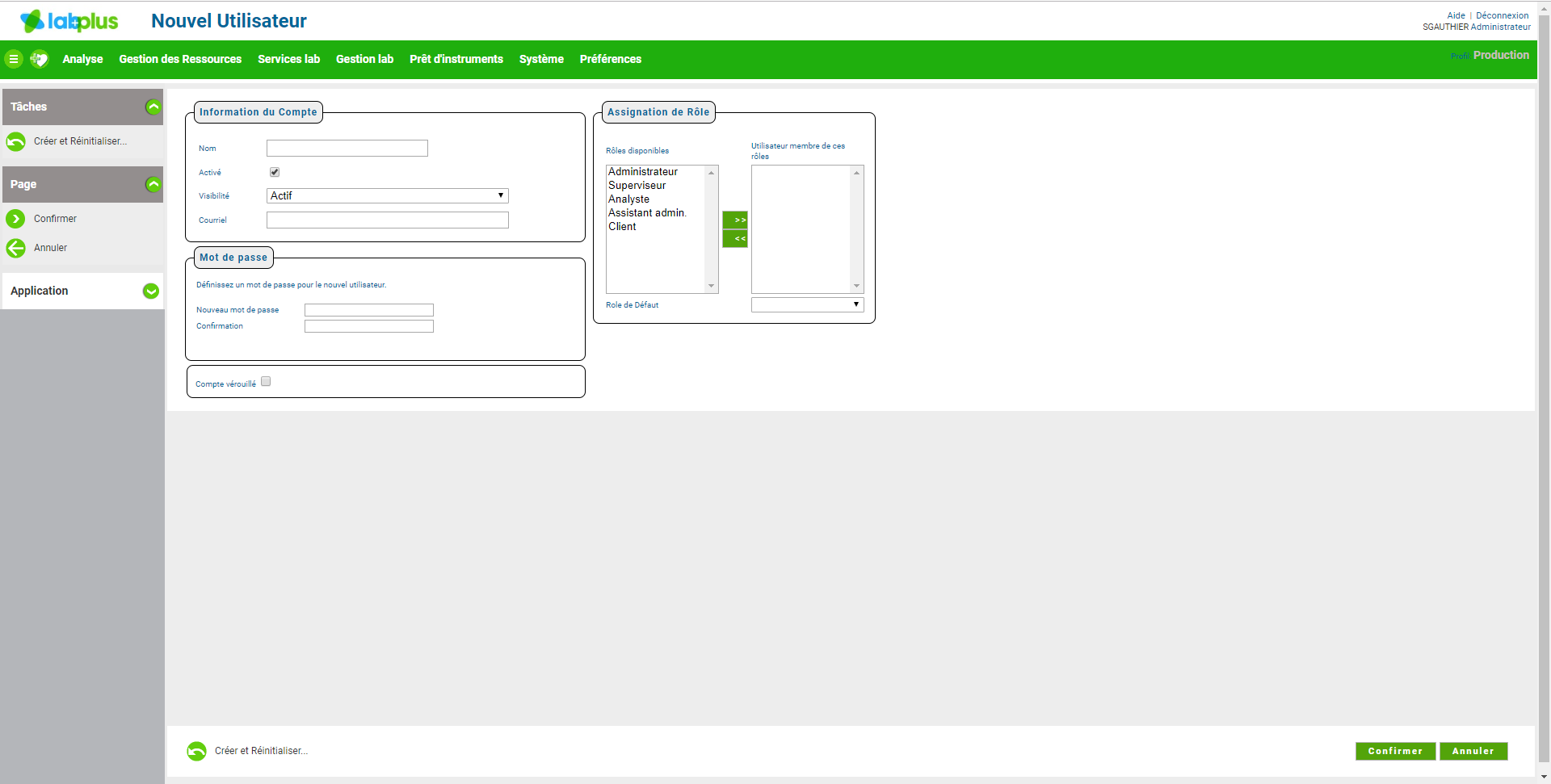 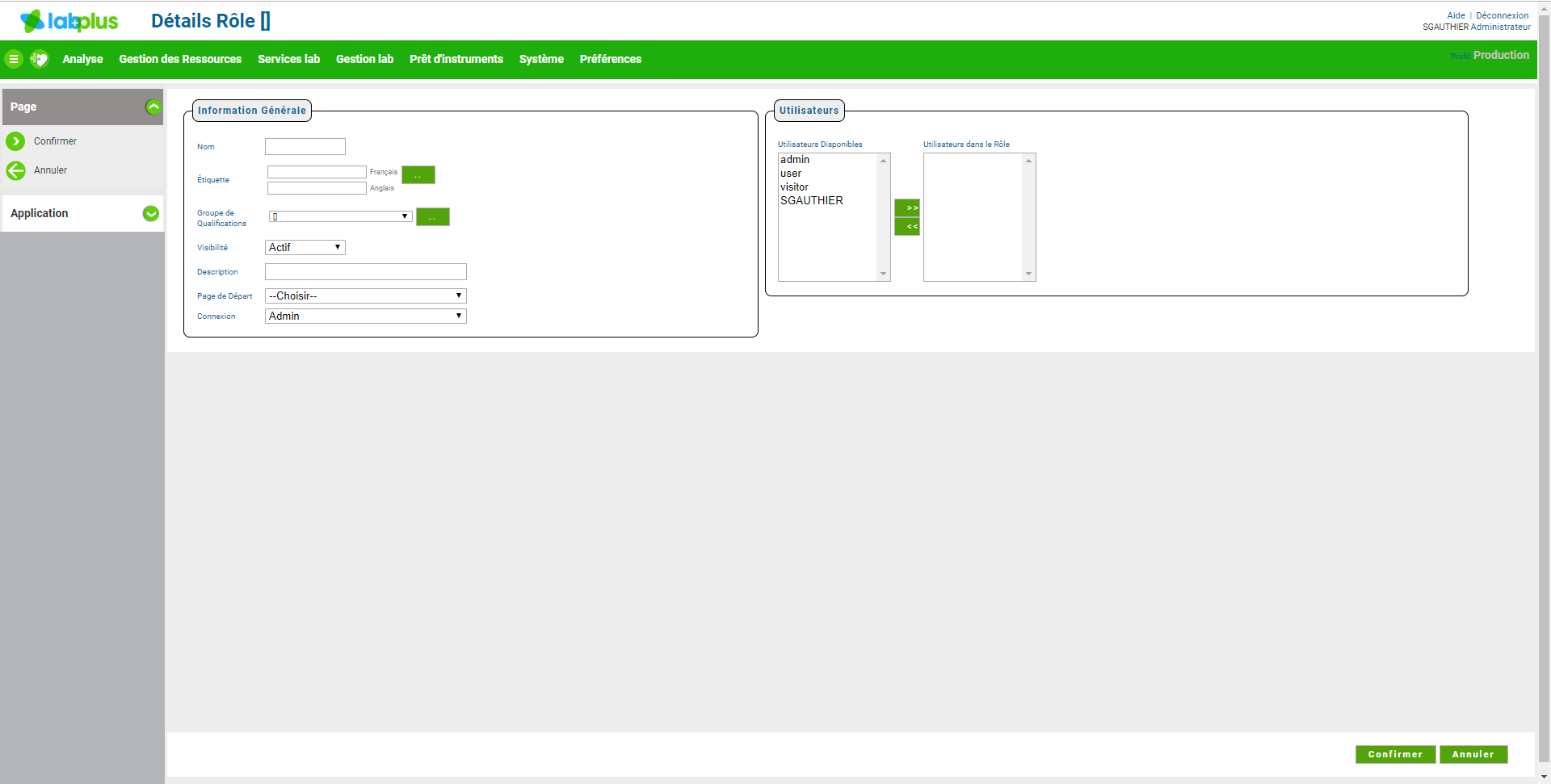 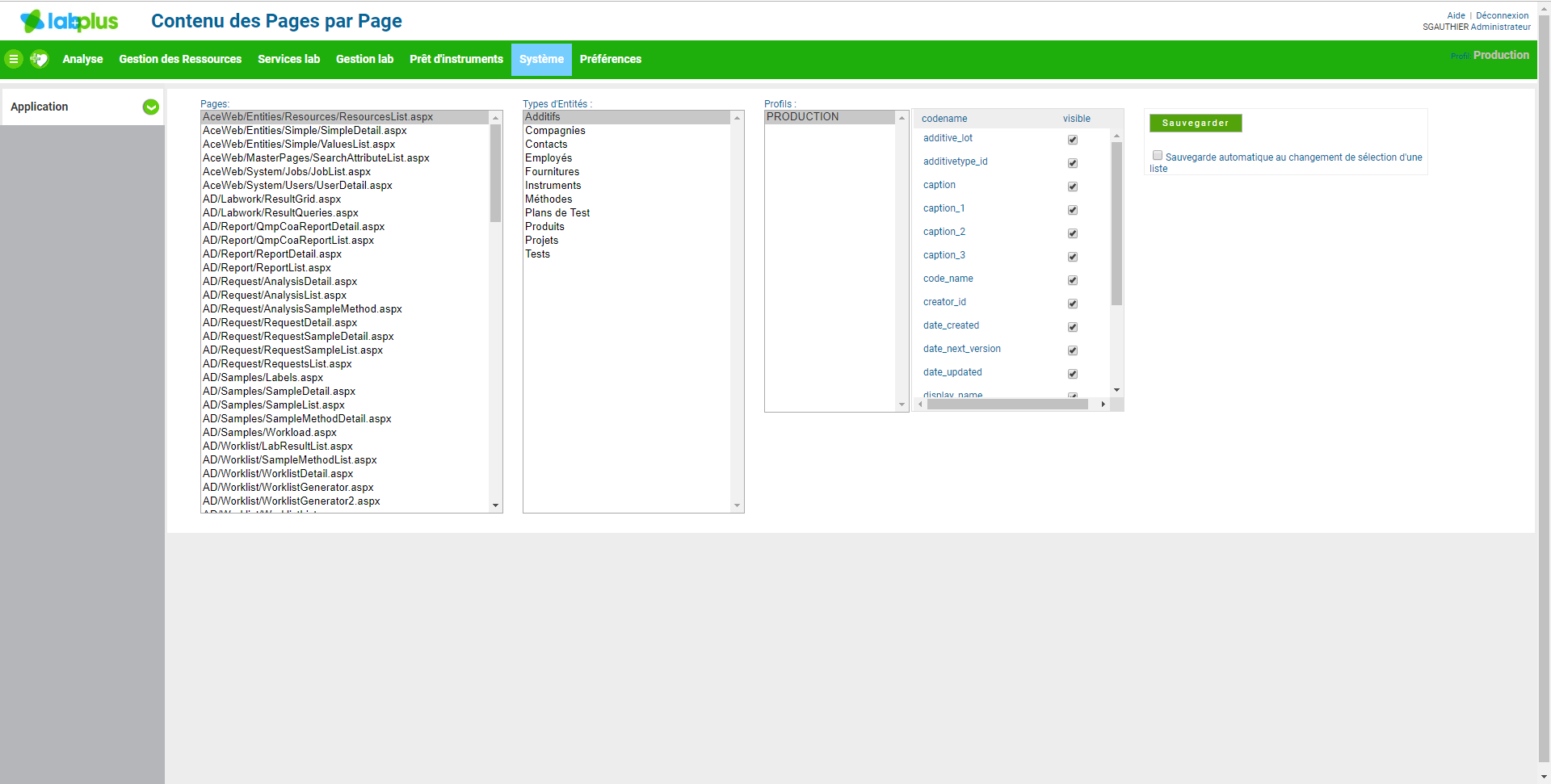 Interface SW
Par fichier
Pour les interfaces, on utilisera normalement le mode automatique.
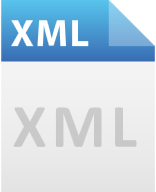 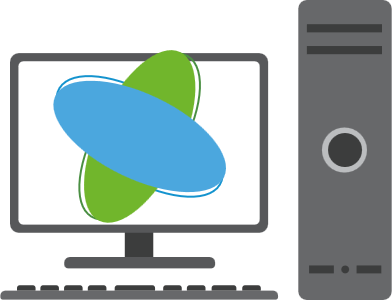 SIFileWatcher
-Service
-Formule
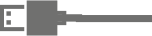 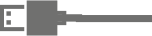 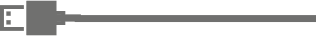 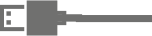 Application Externe
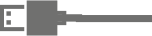 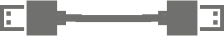 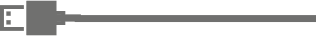 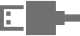 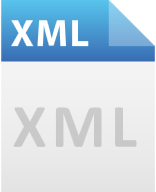 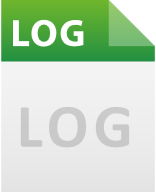 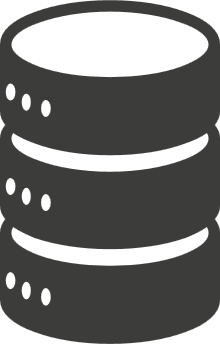 BD LabPlus
34
Interface SW (suite)
Sans fichier
Il est possible de faire des appels SOAP (protocol) directement. L’application SIFileWatcherClient contient un exemple du code requis. Ce code, ou du code équivalent, peut être intégré aux applications existantes pour faire des interfaces directes sans recours à des fichiers XML.
LabPlus v3
Application Externe
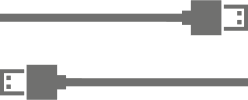 BD LabPlus
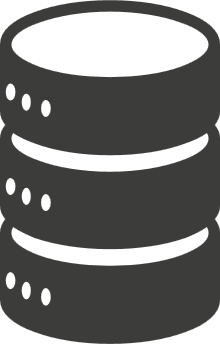 35
LabPlus bd model
Ressources
36
Types d’entités configurables
Autre type d’entité
Relation
Type d’entité
Attributs de personne
(Configurable)
Satellites
(Audit, Image, etc.)
Attributs par défaut
La fonctionnalité
37
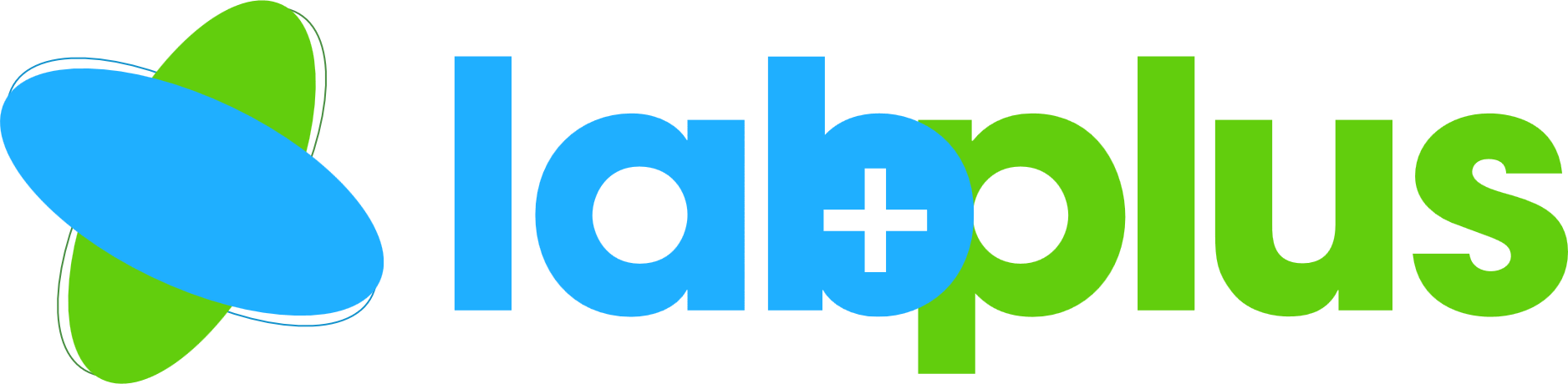 Pour plus d’informations, contactez-nous: 
info@LOGIQ.ca

974 rue St-Louis, suite 205
Joliette (Québec)
450.386.1095

www.labplus.biz